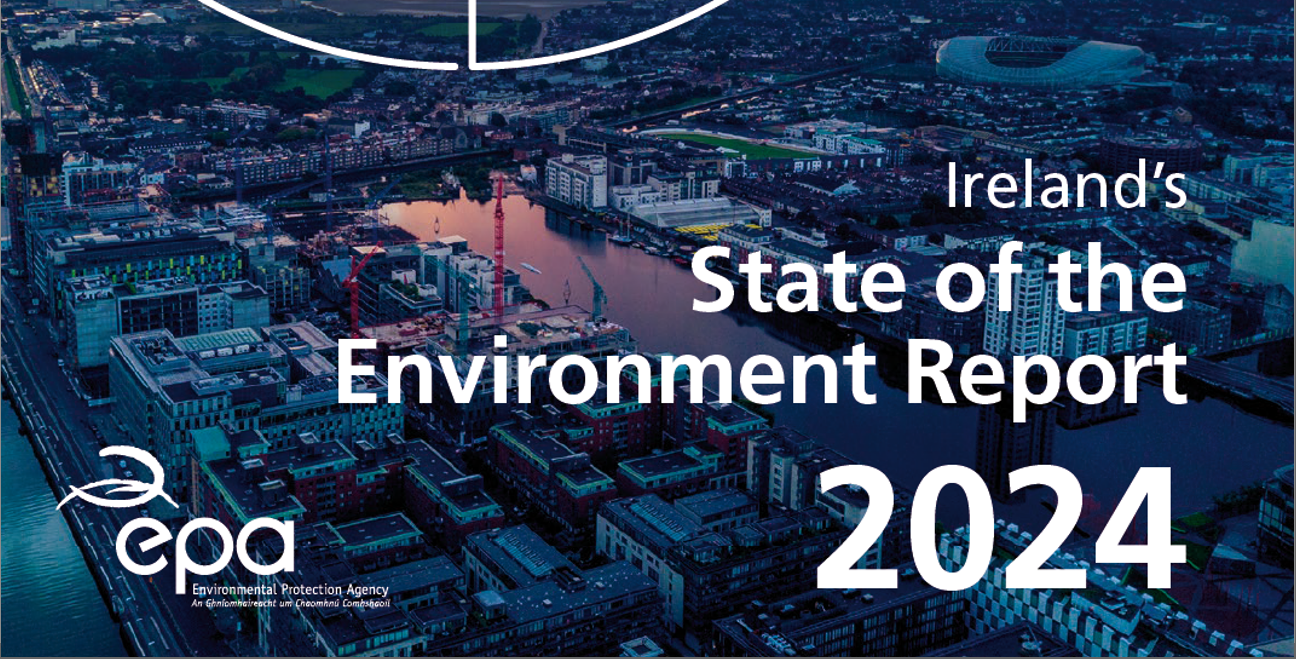 Title Page Options
Andy Fanning,  Programme Manager, EPA, 14 Feb 2025
The Report (Once every 4 Years)
Executive Summary
Thematic
Sectoral
Implementation
Environmental Performance, Policy and Implementation
Transport
Energy
Agriculture
Industrial
Circular Economy
Health & Well-being
Air 
Noise
Climate
Water
Marine
Nature
Soil
Land
A changing country
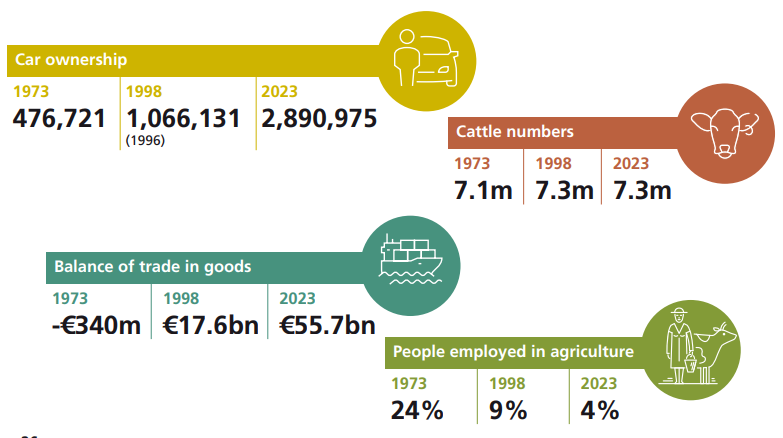 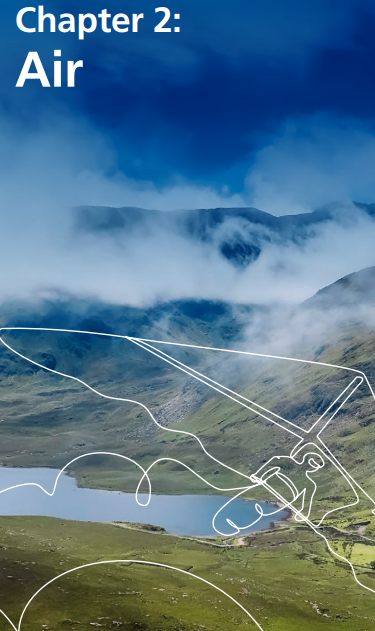 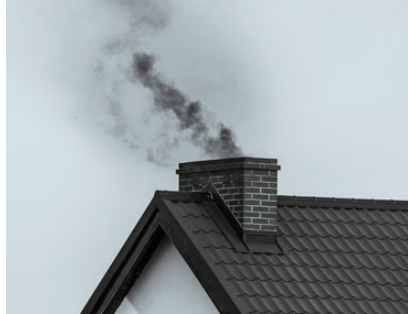 A changing country
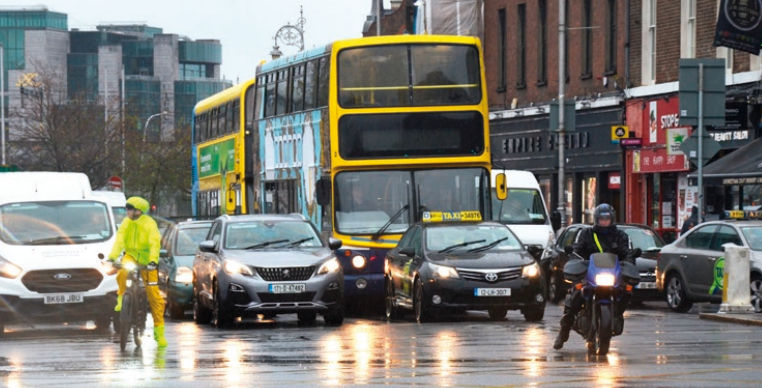 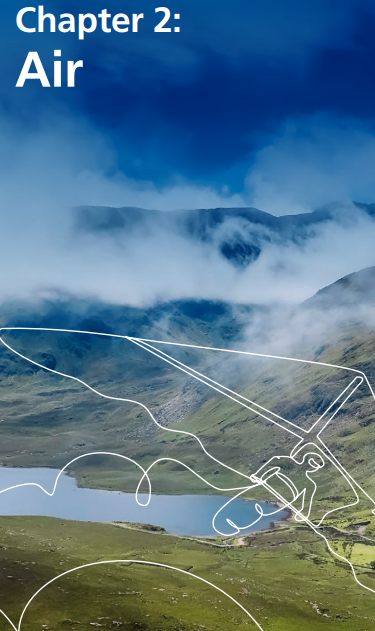 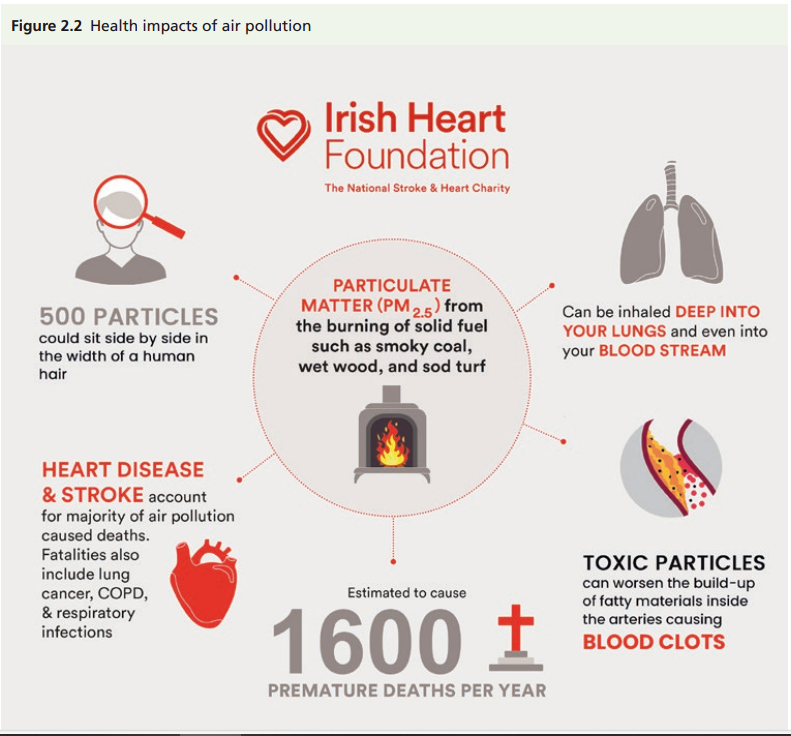 A changing country
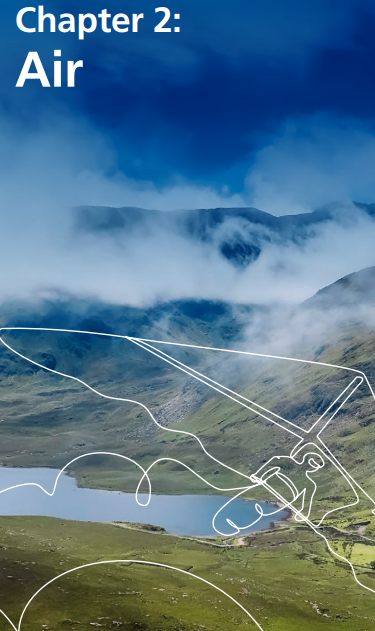 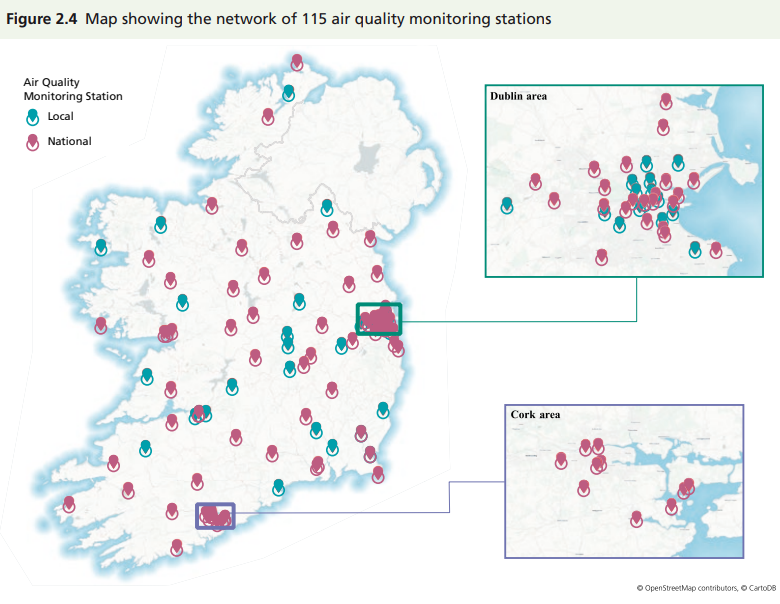 A changing country
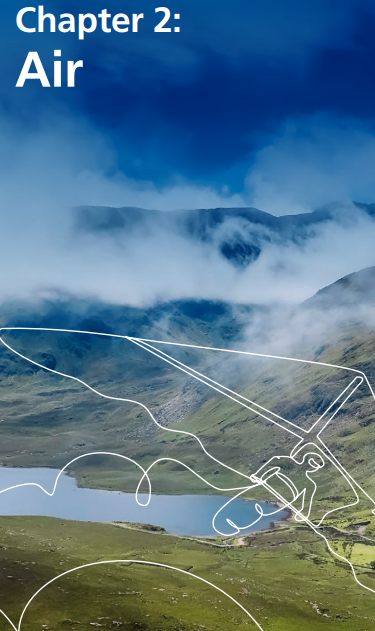 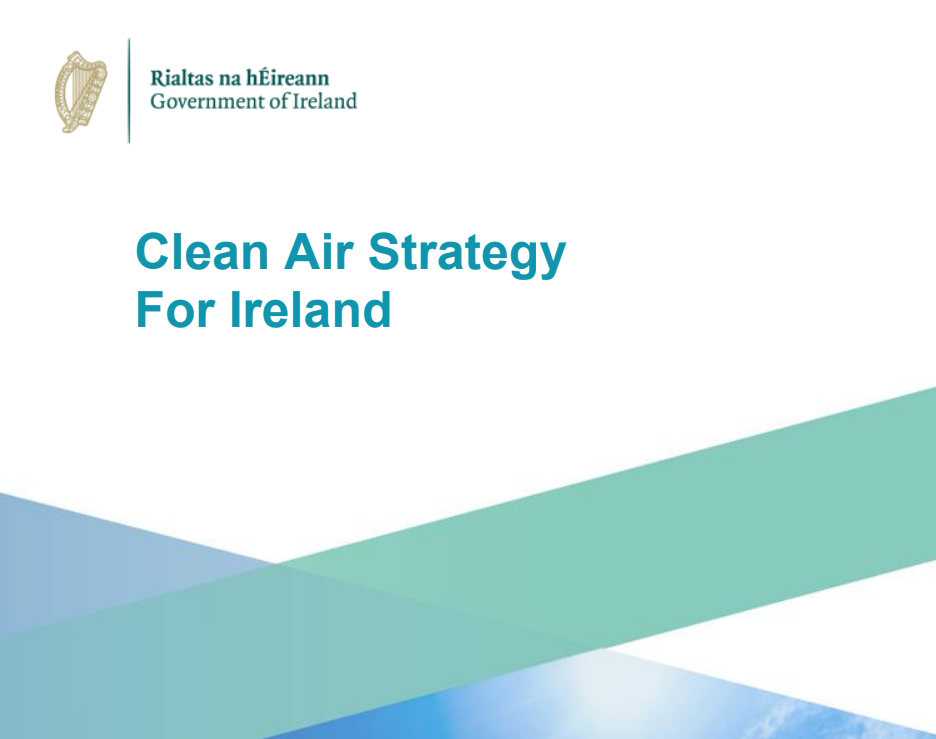 A changing country
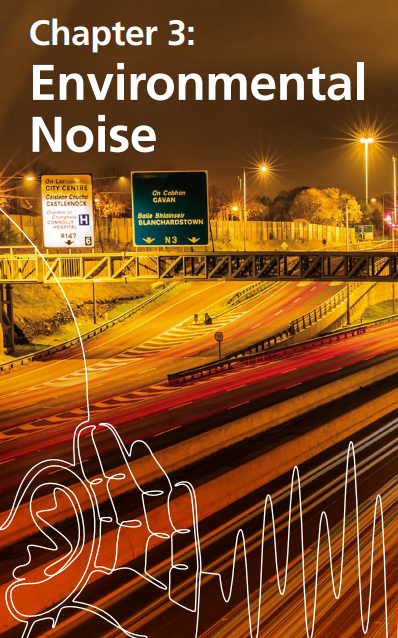 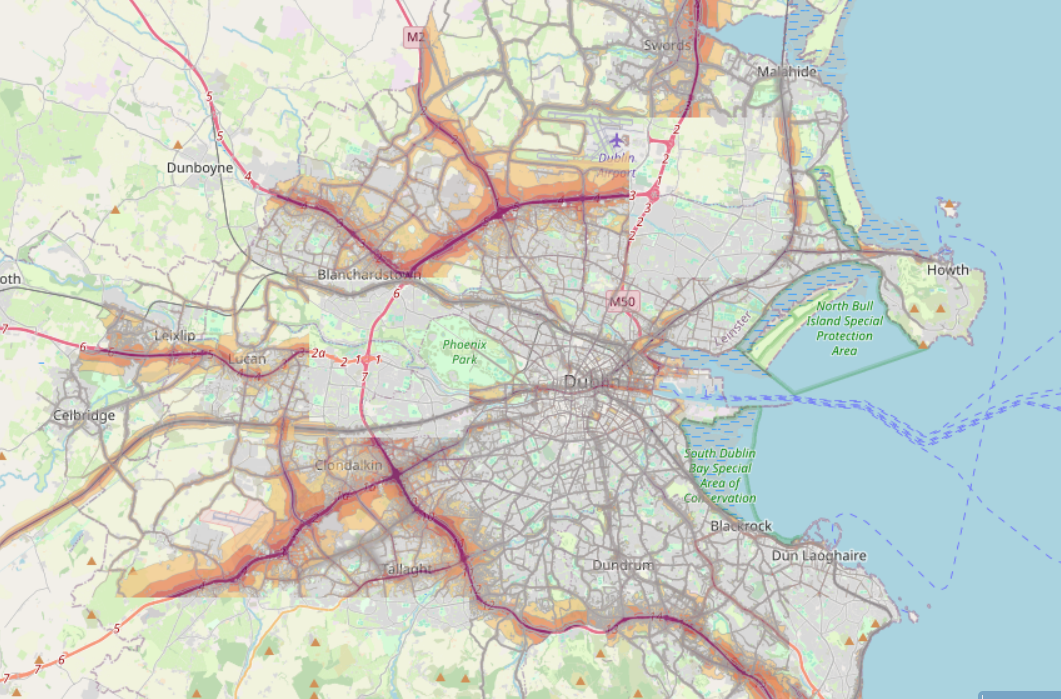 A changing country
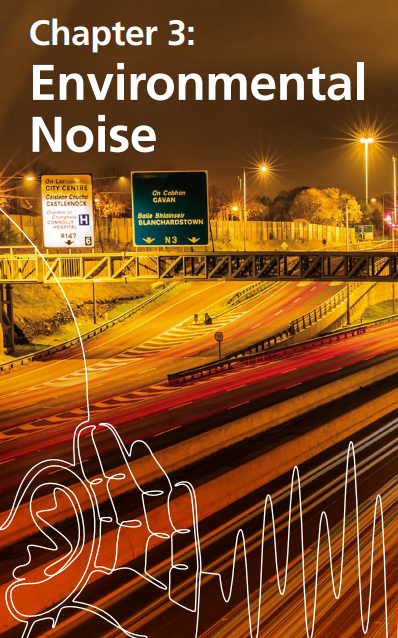 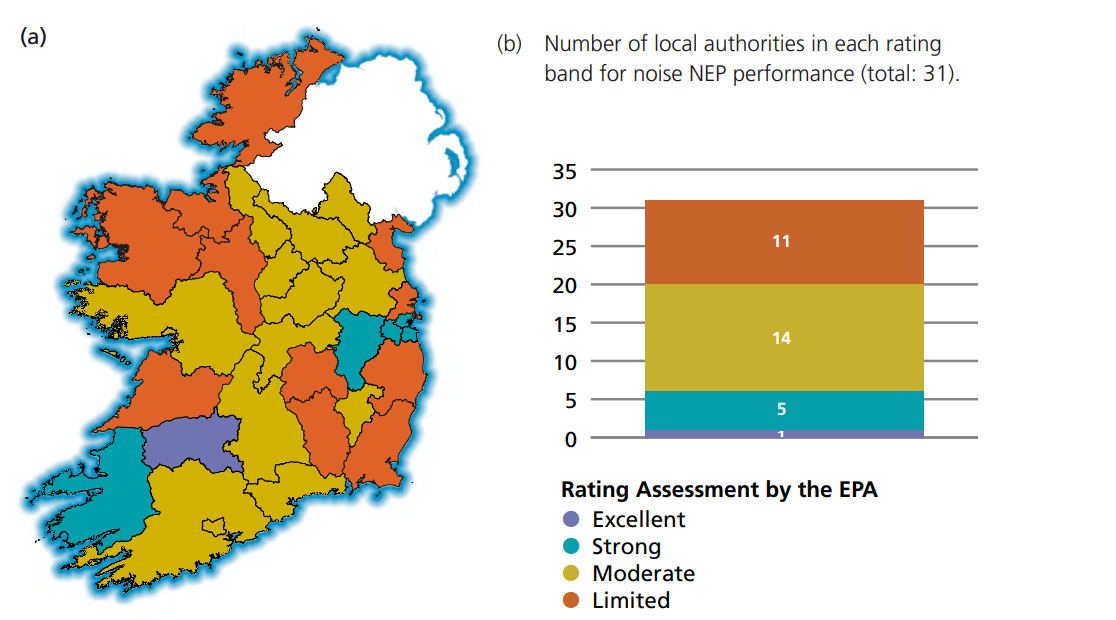 A changing country
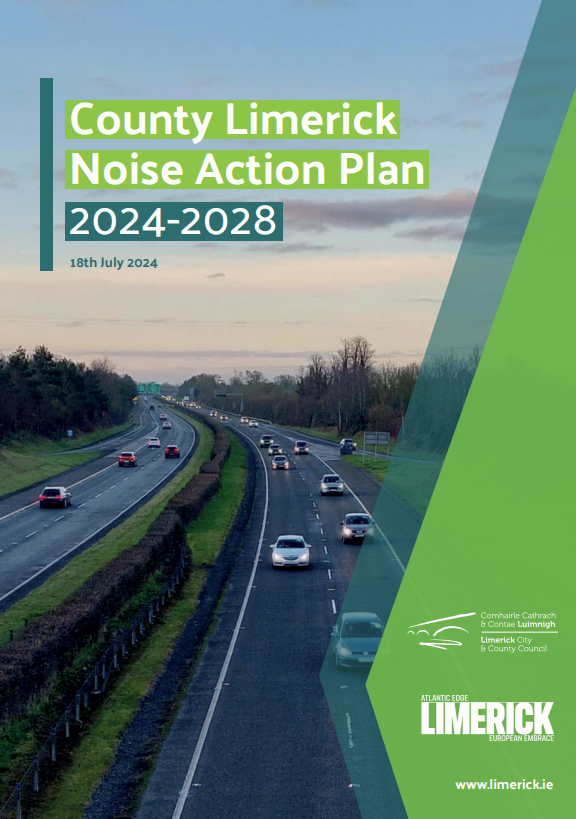 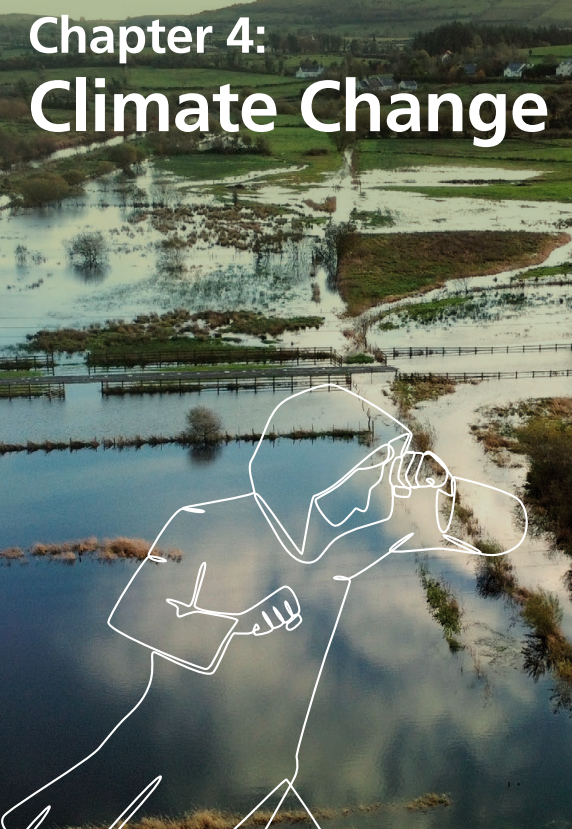 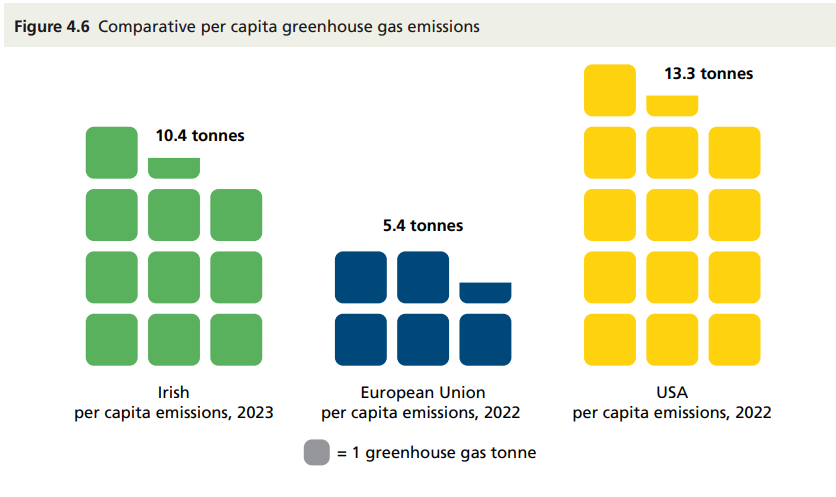 A changing country
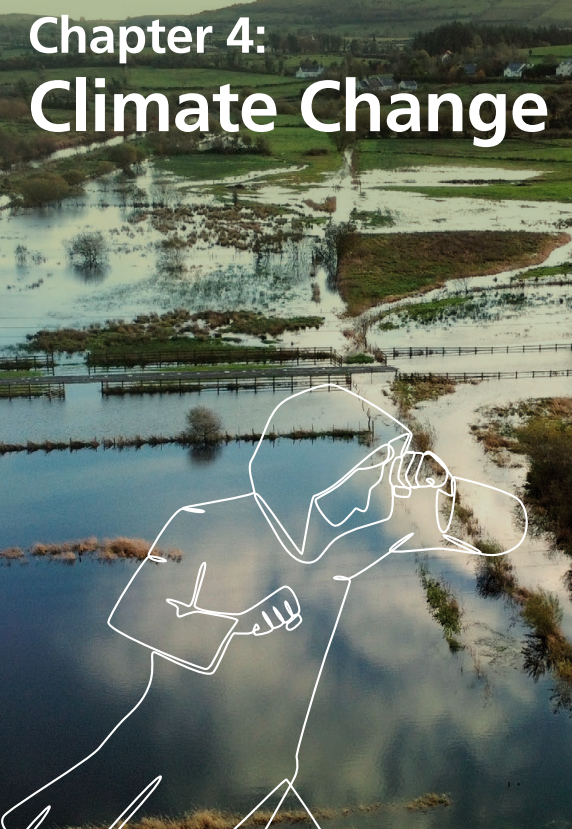 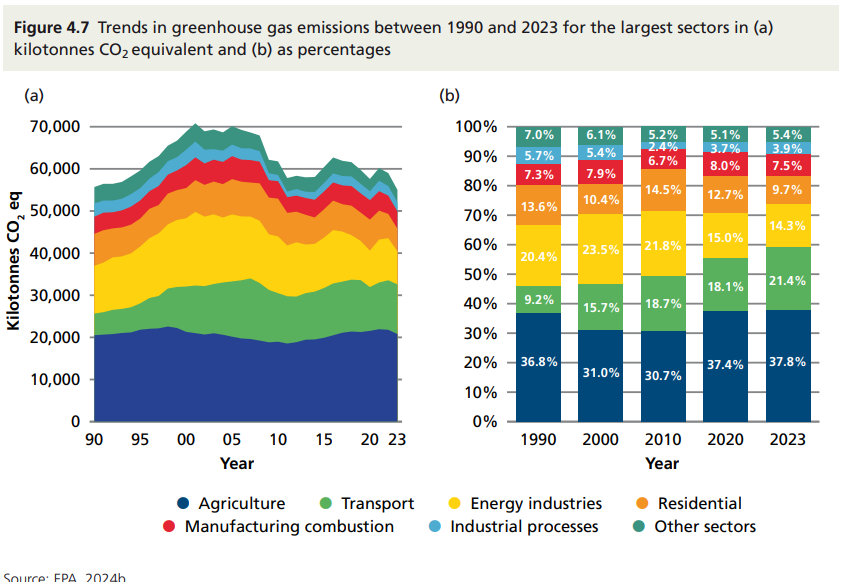 A changing country
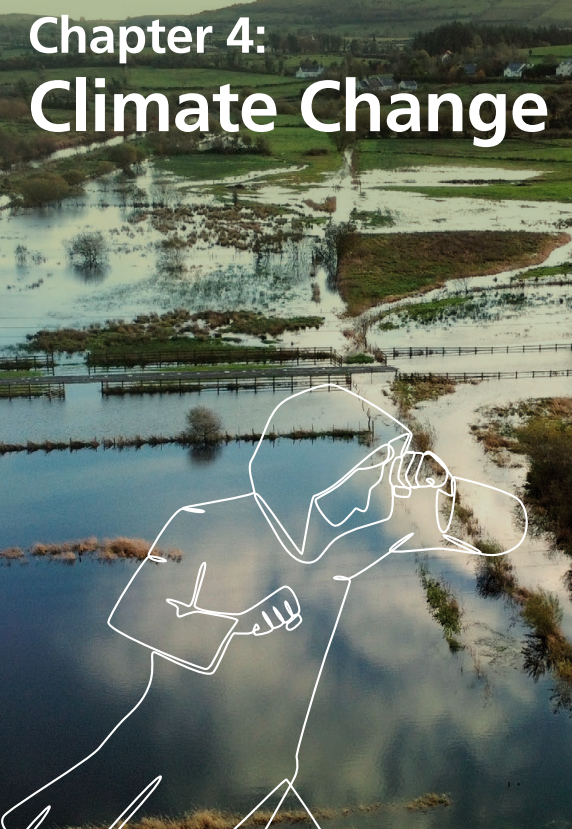 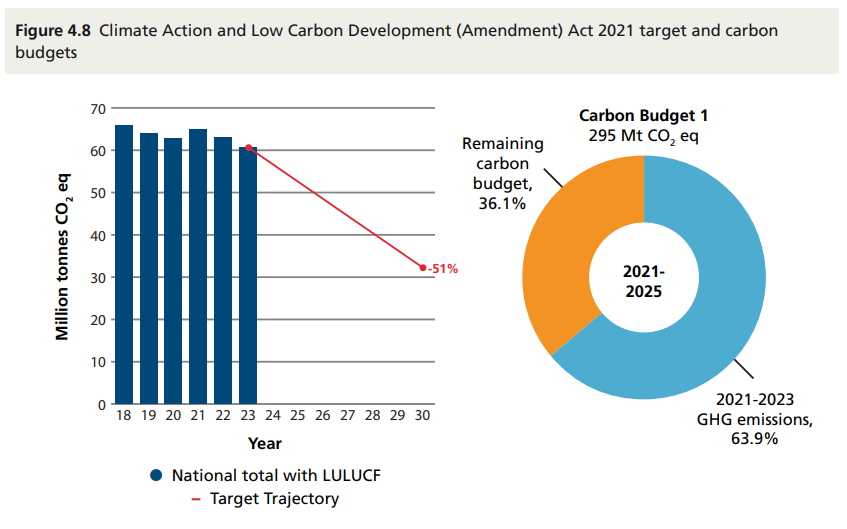 A changing country
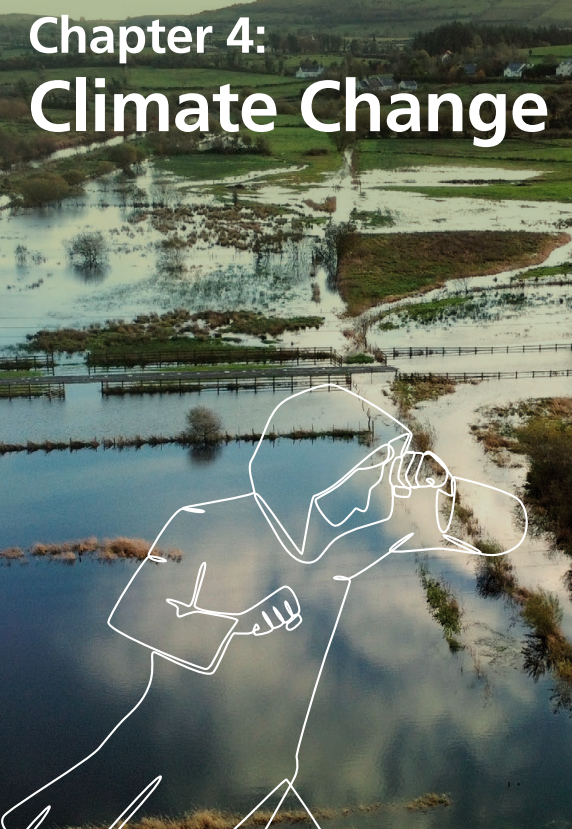 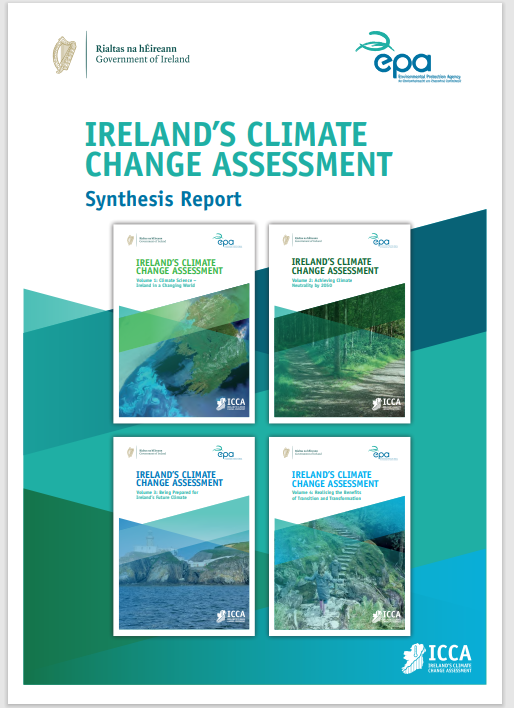 A changing country
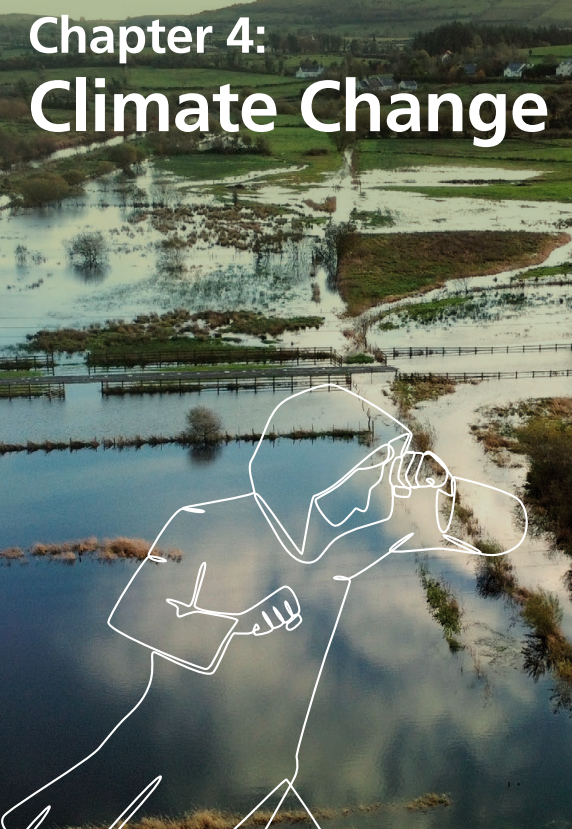 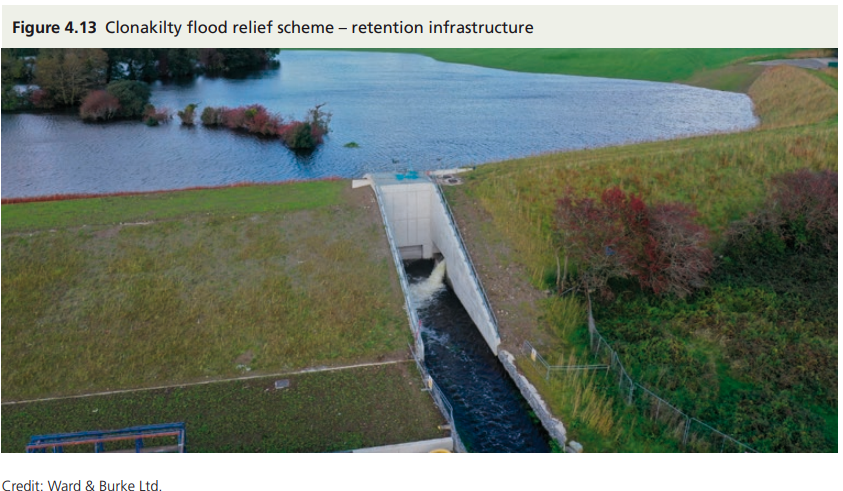 A changing country
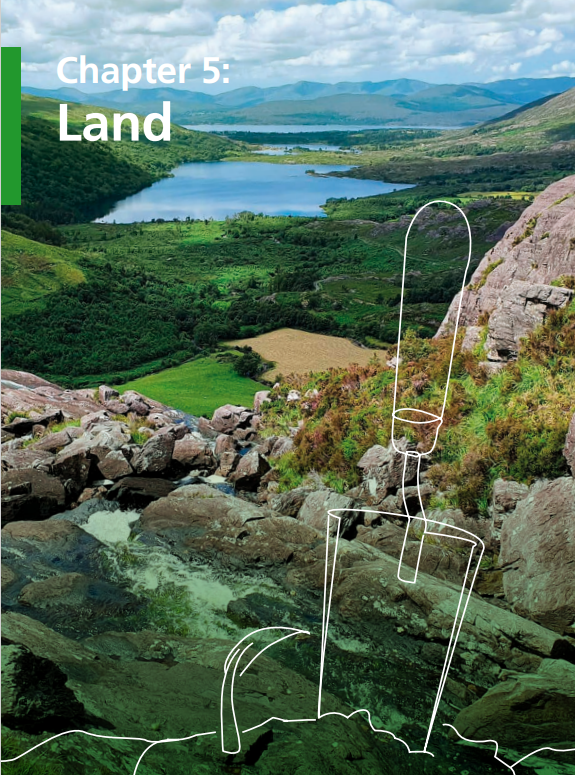 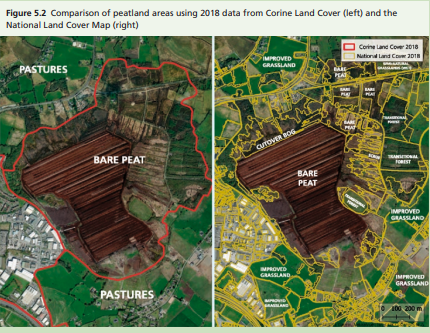 A changing country
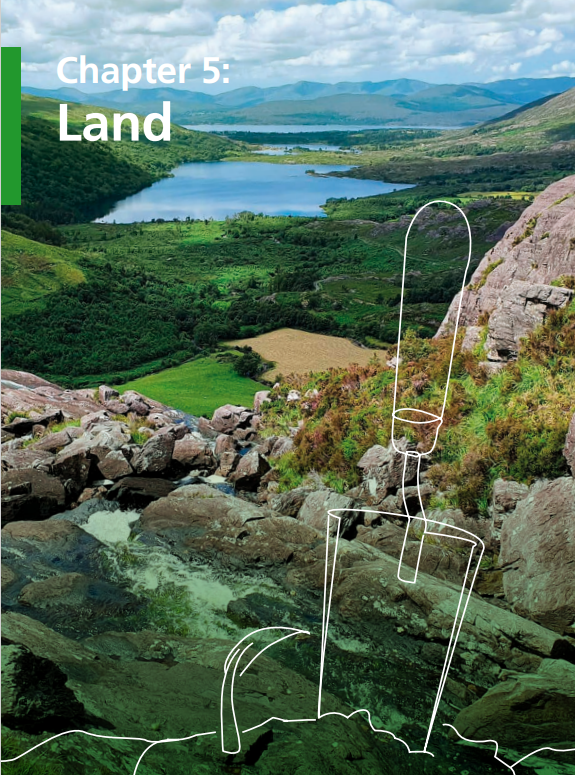 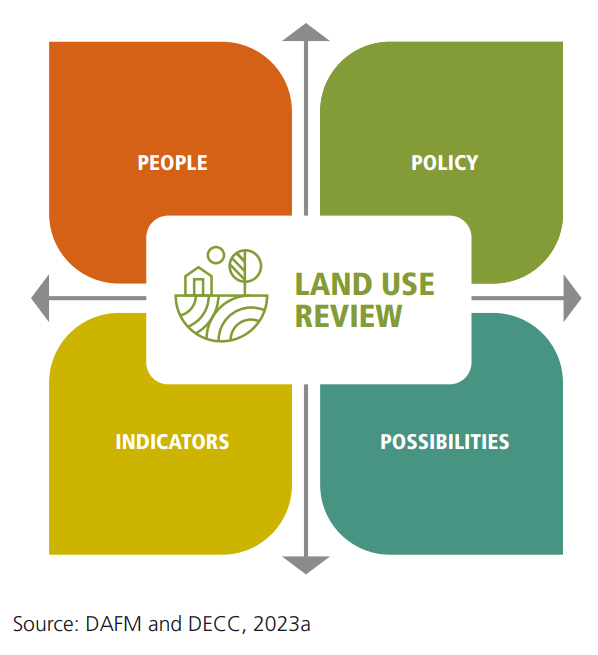 A changing country
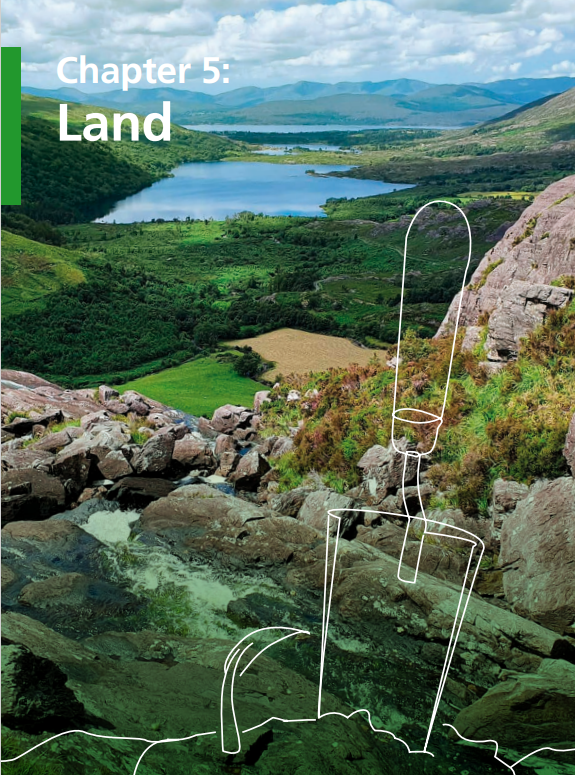 EU Biodiversity Strategy for 2030
EU Nature Restoration Law
National Biodiversity Action Plan
A changing country
Ireland’s Forestry Strategy 2023– 2030
National Sustainable Mobility Policy 2022–2025
Ireland’s National Energy and Climate Plan 2021–2030
Sectoral climate adaptation plans
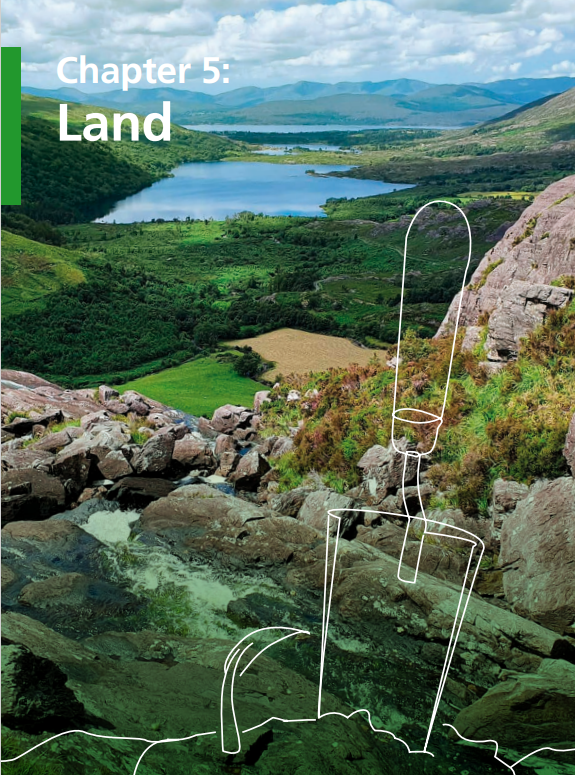 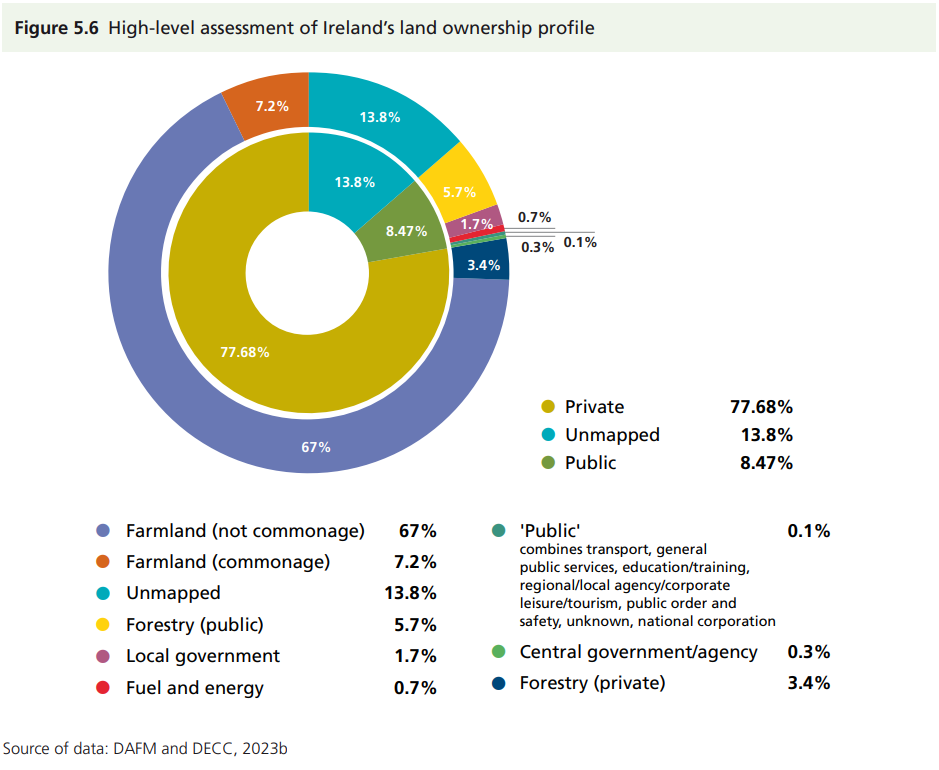 A changing country
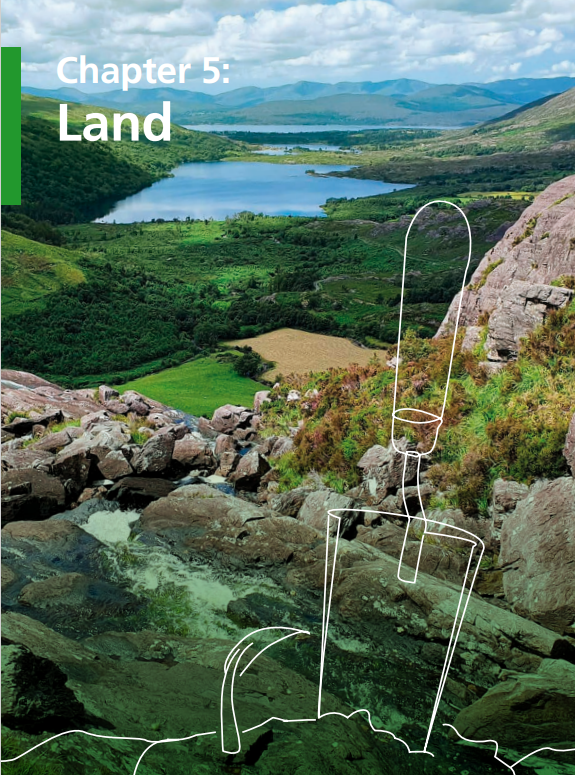 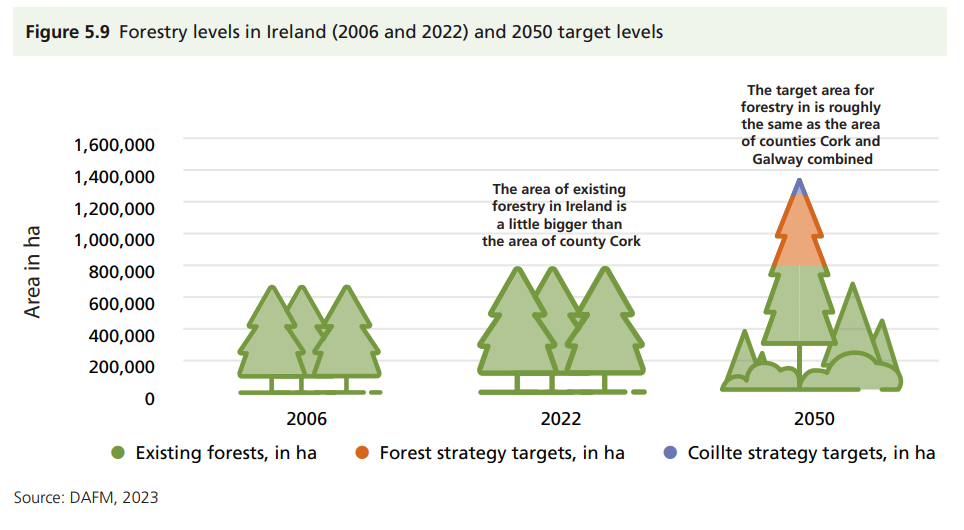 A changing country
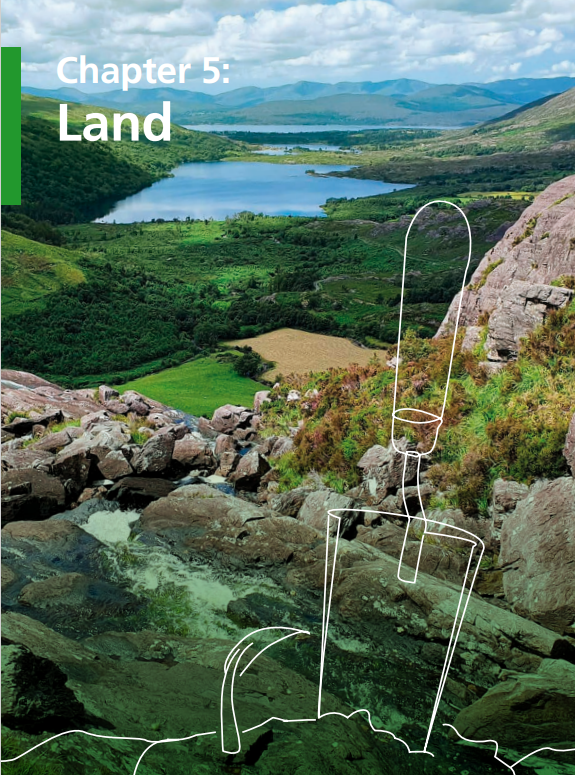 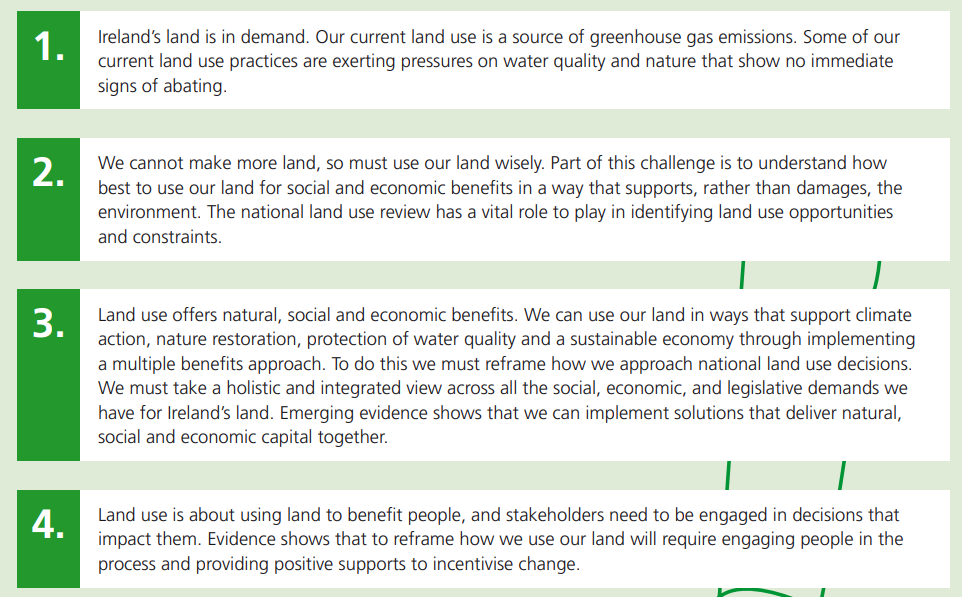 A changing country
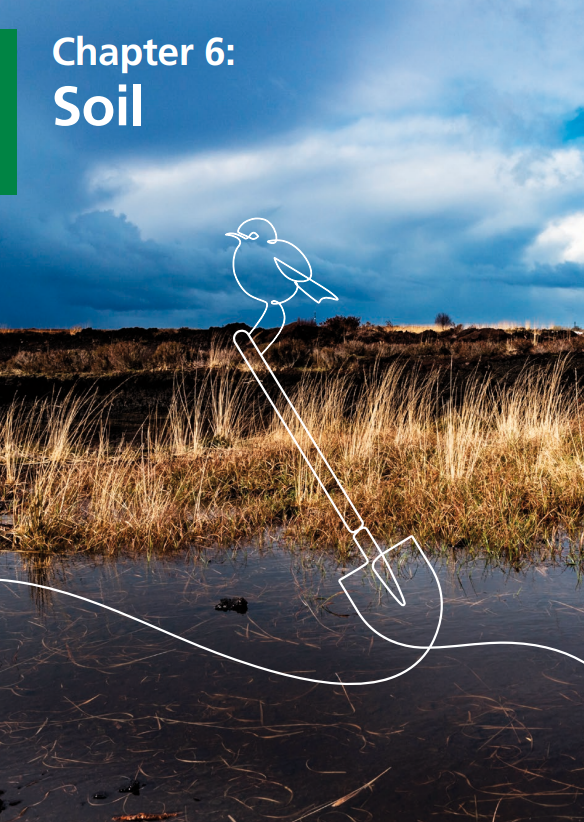 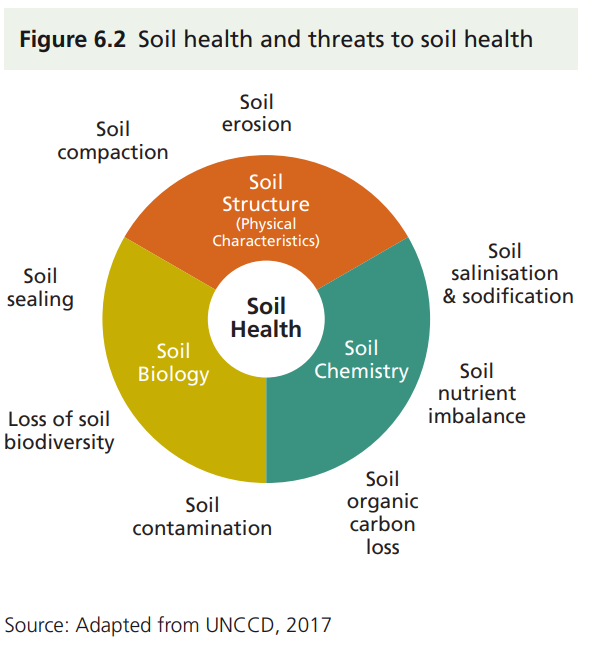 A changing country
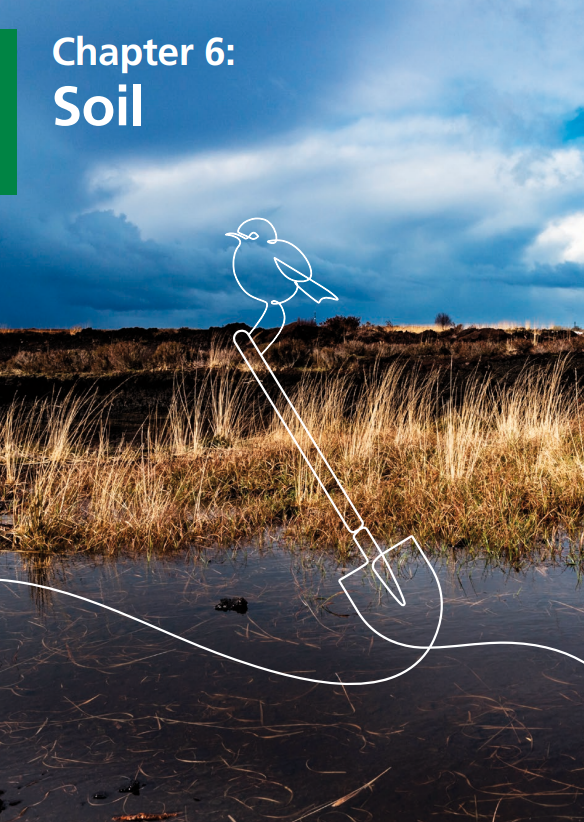 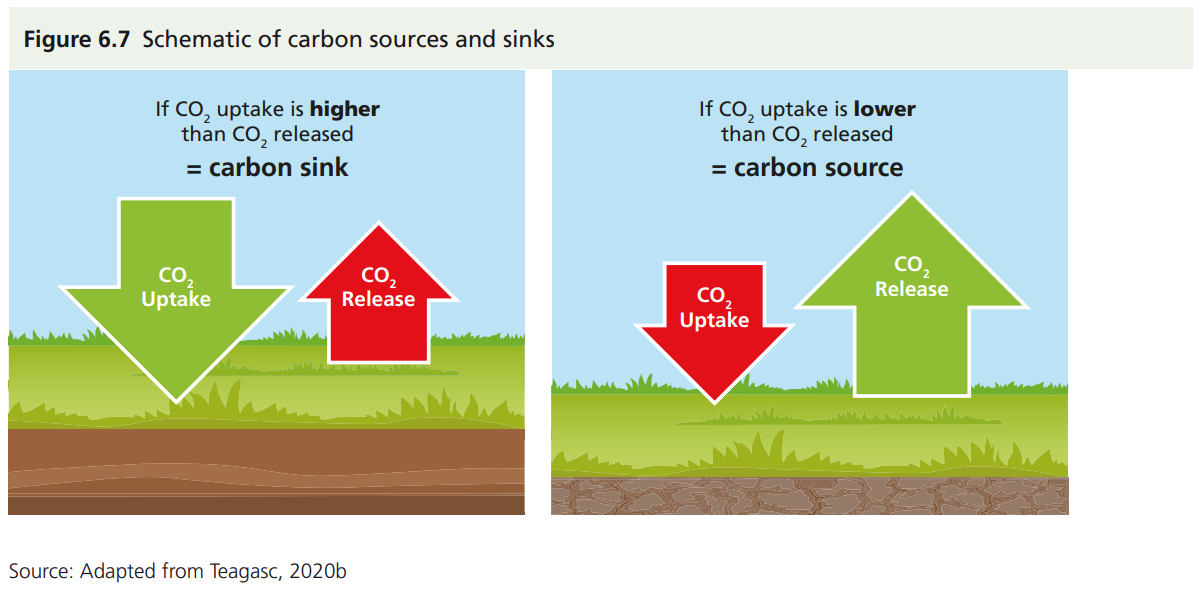 A changing country
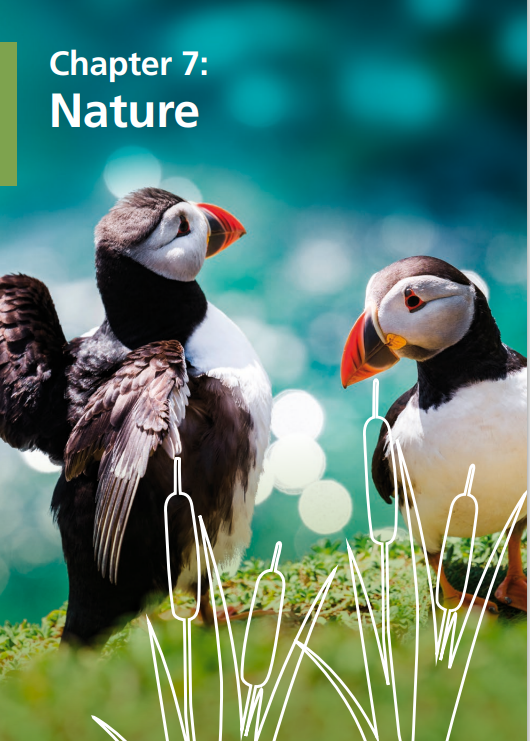 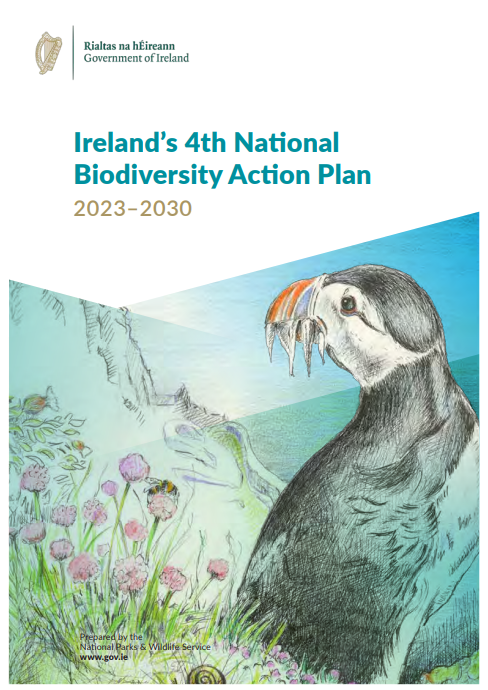 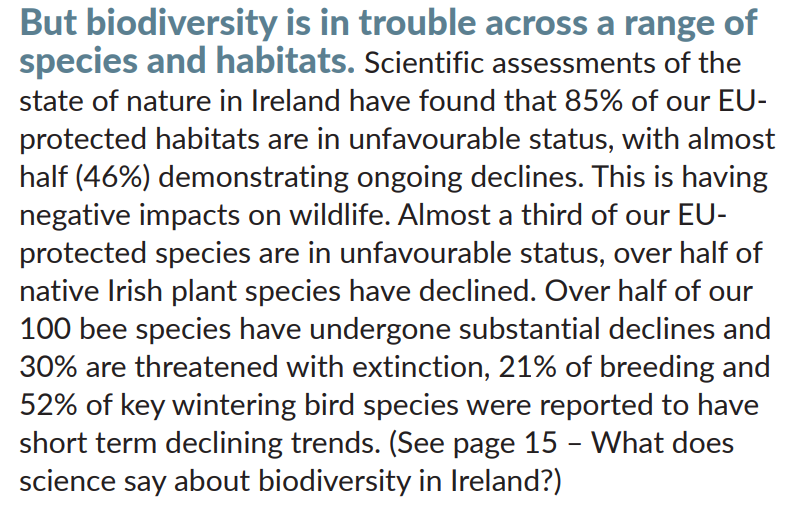 A changing country
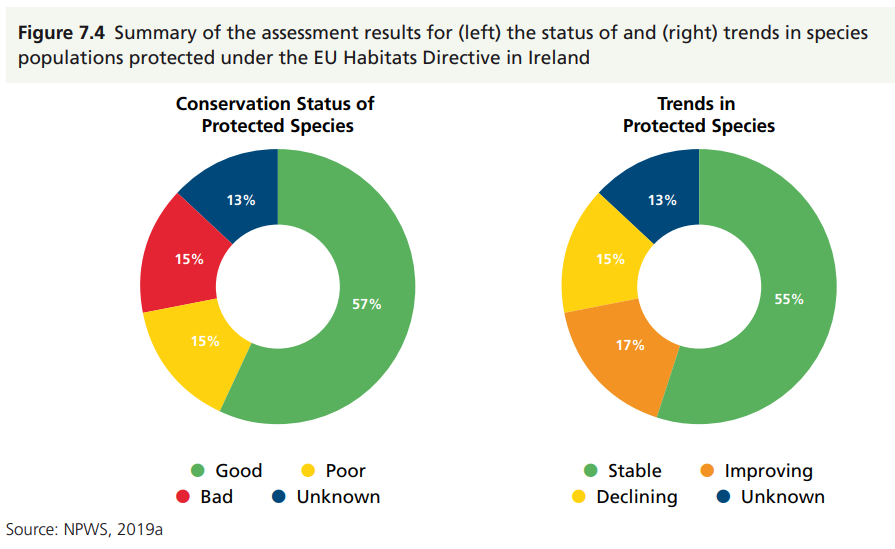 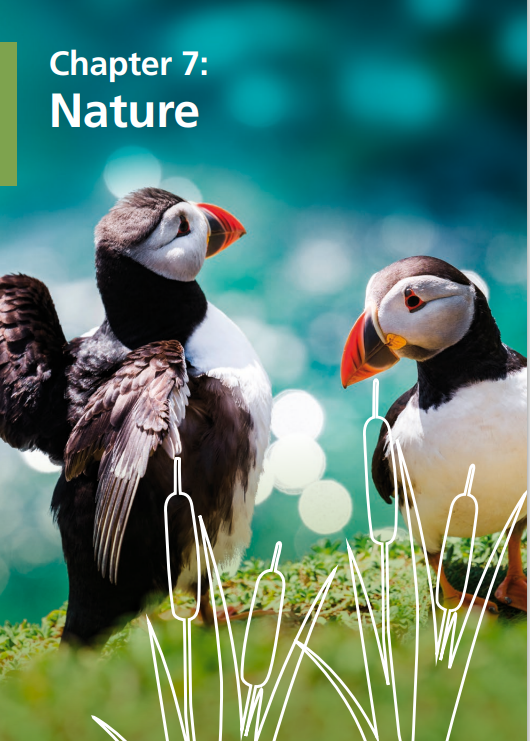 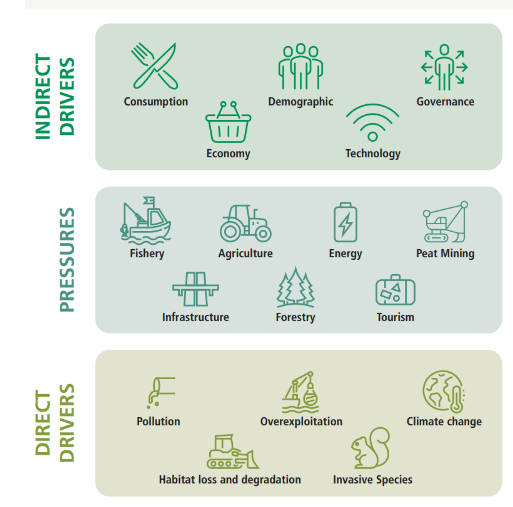 A changing country
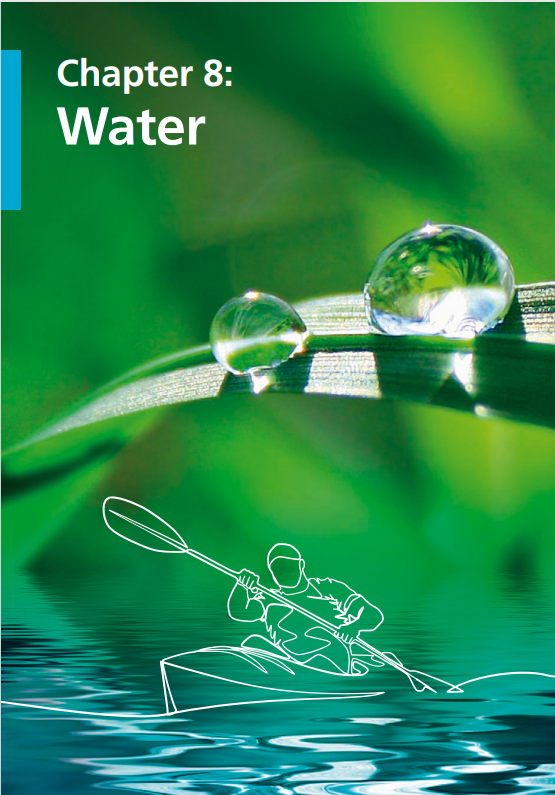 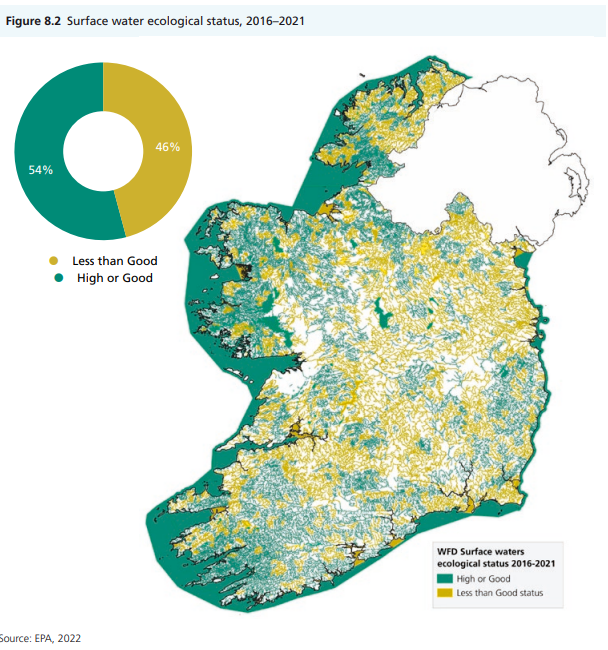 A changing country
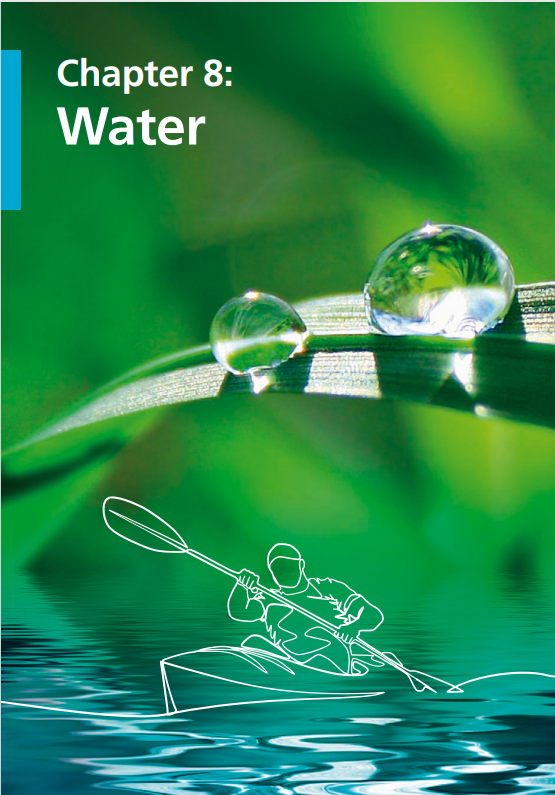 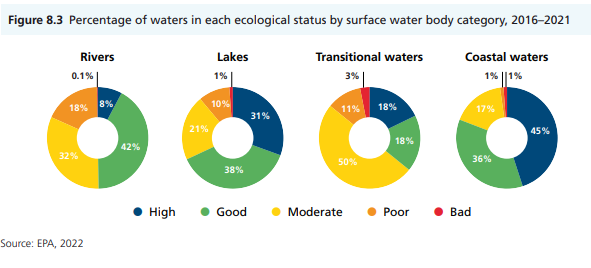 A changing country
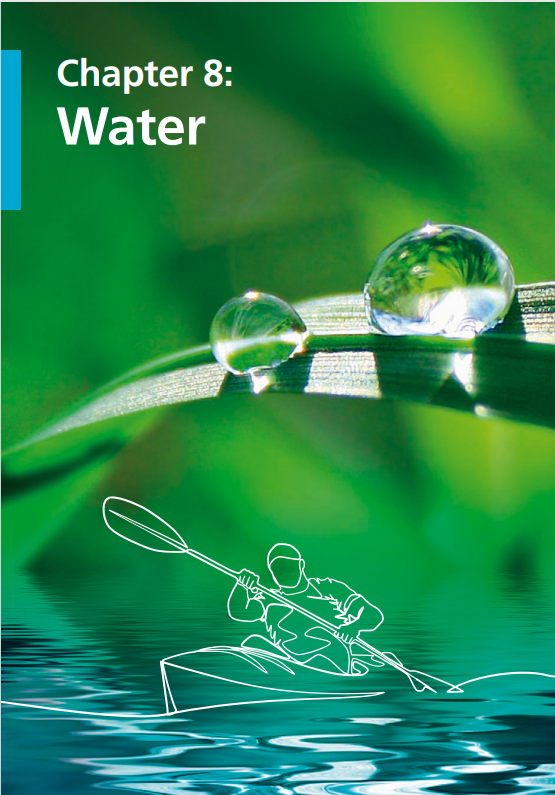 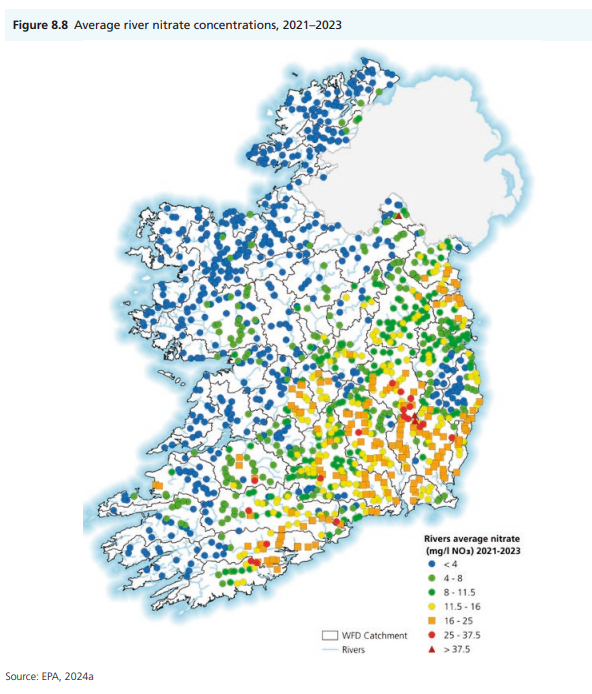 A changing country
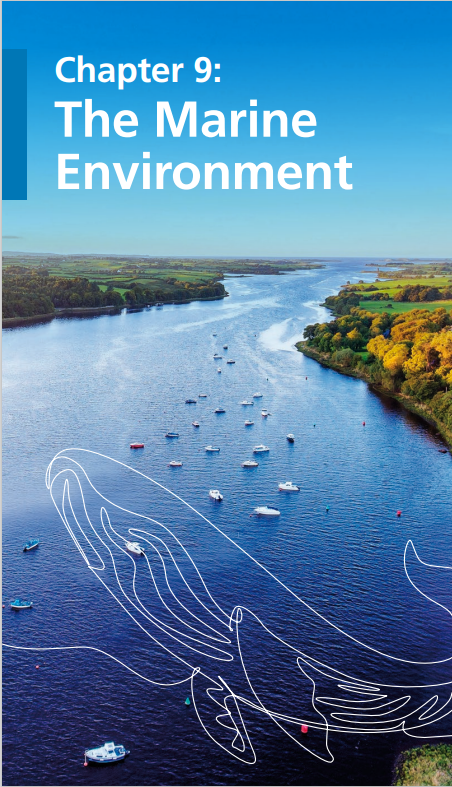 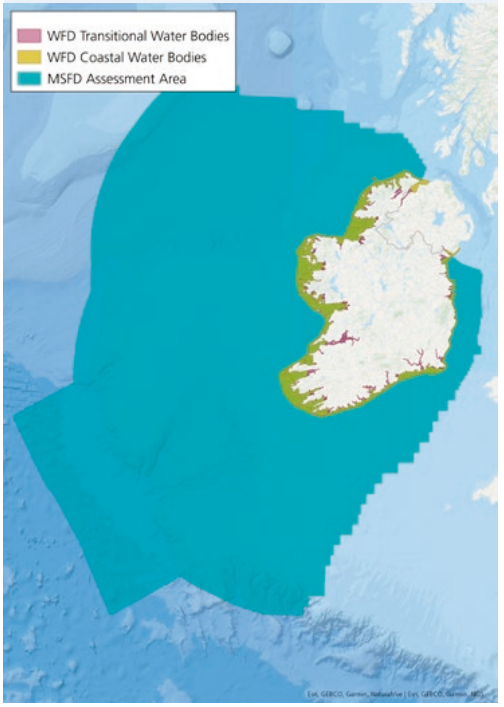 A changing country
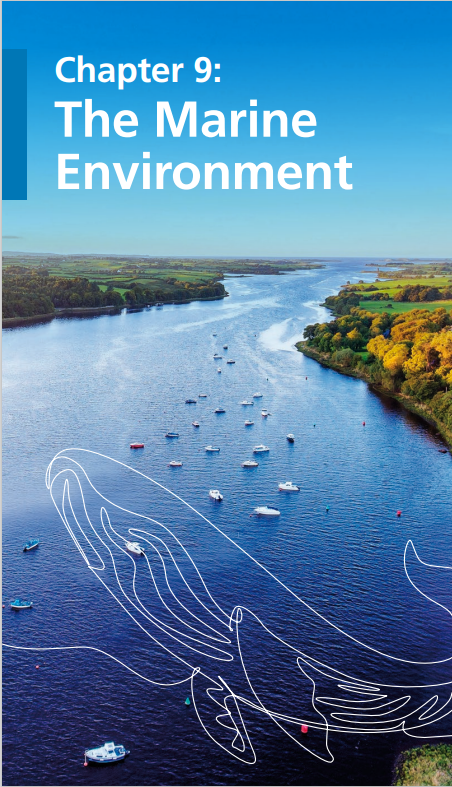 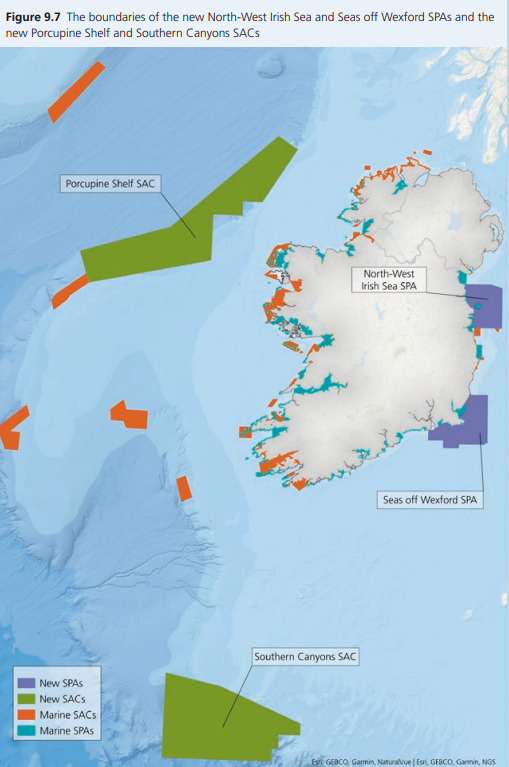 A changing country
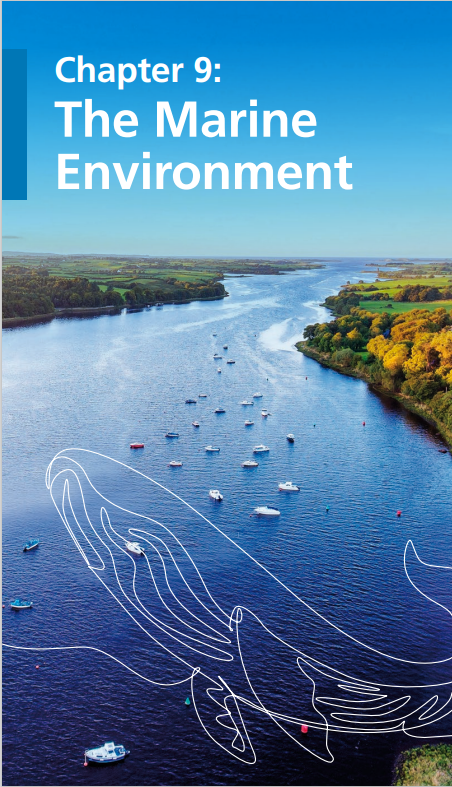 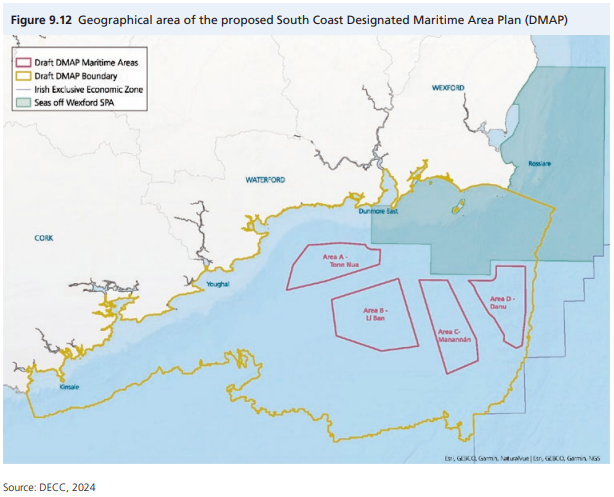 A changing country
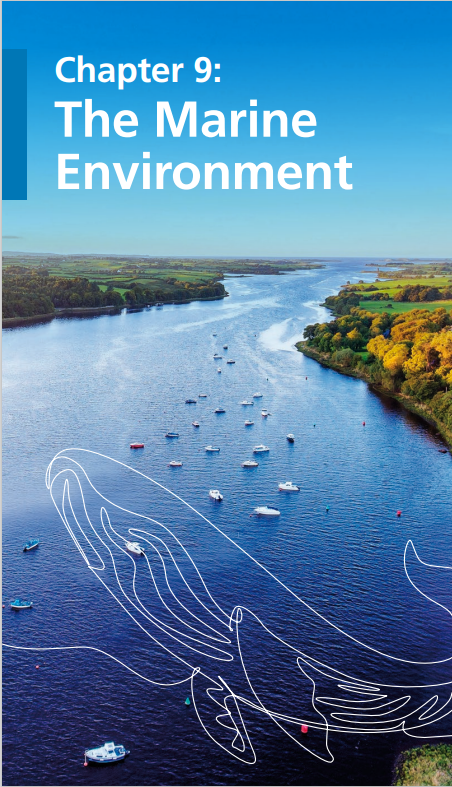 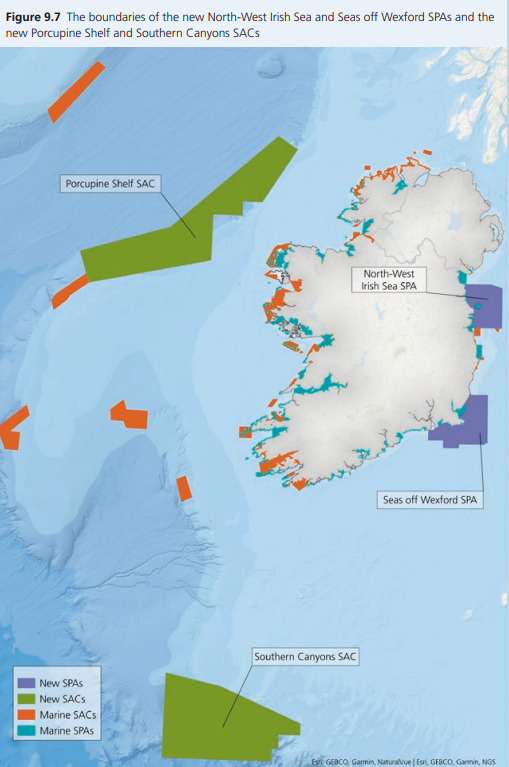 A changing country
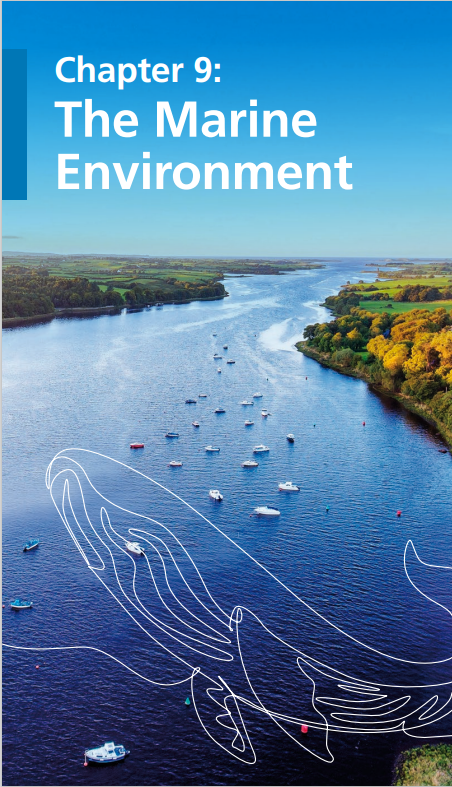 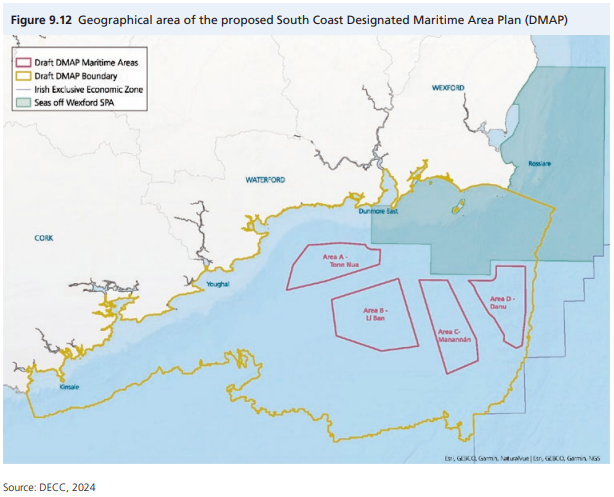 A changing country
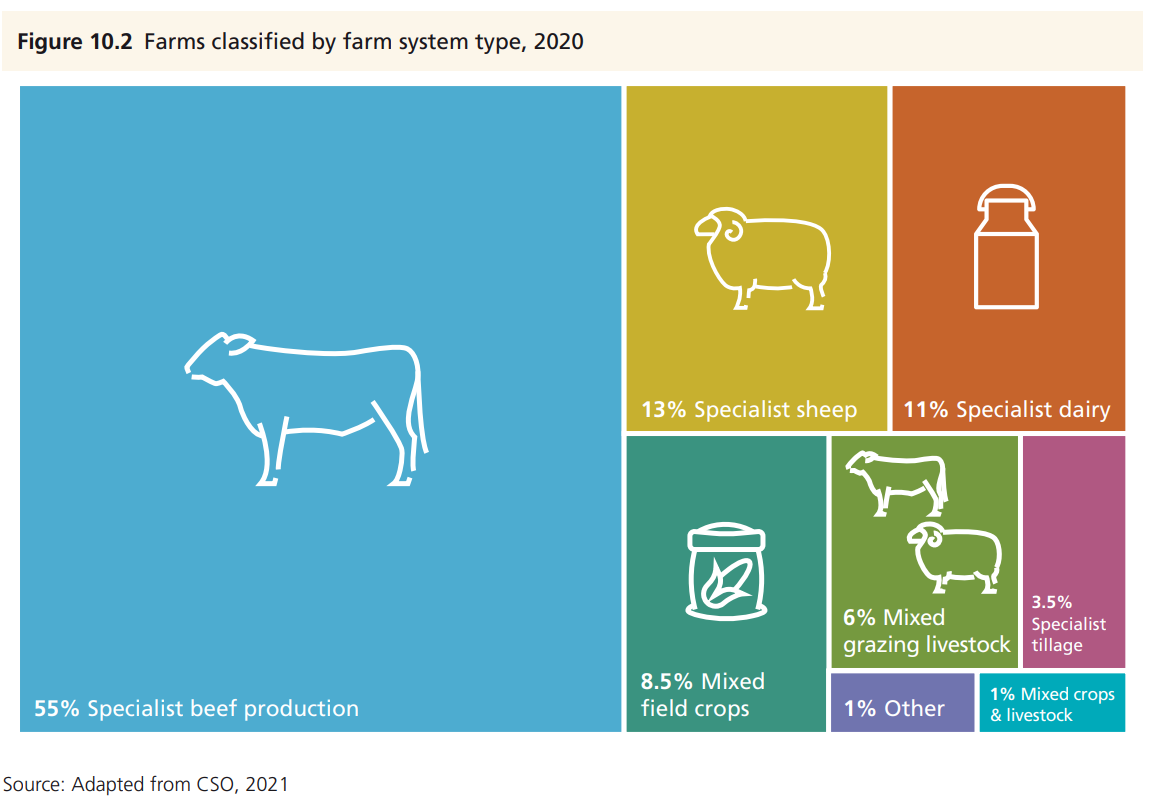 A changing country
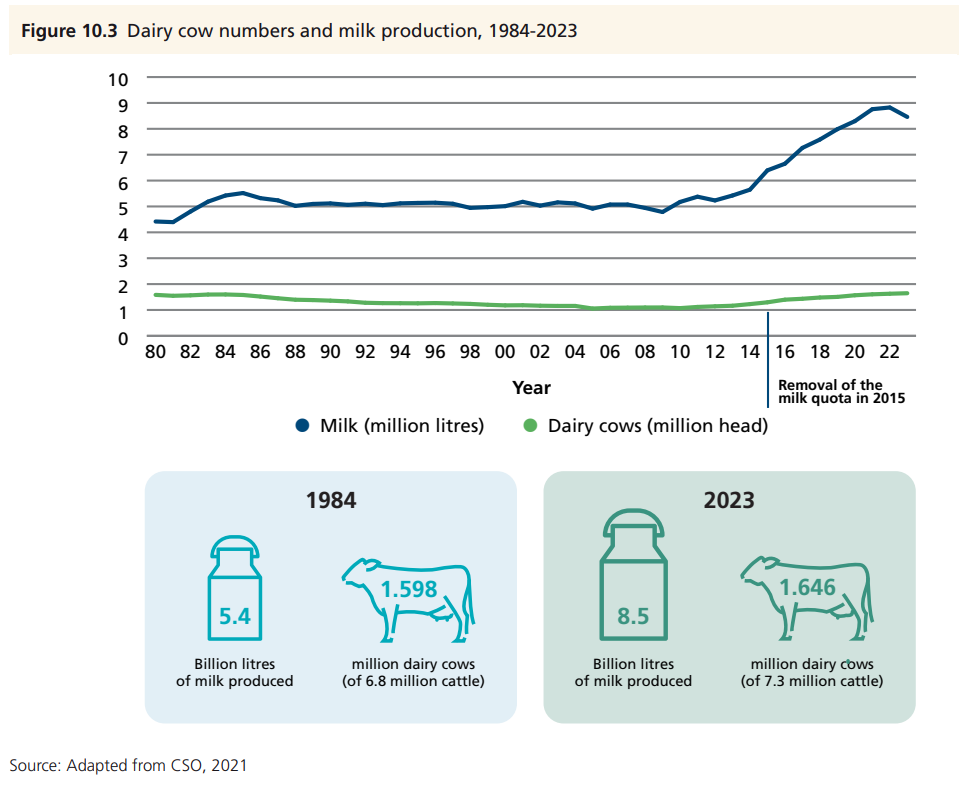 A changing country
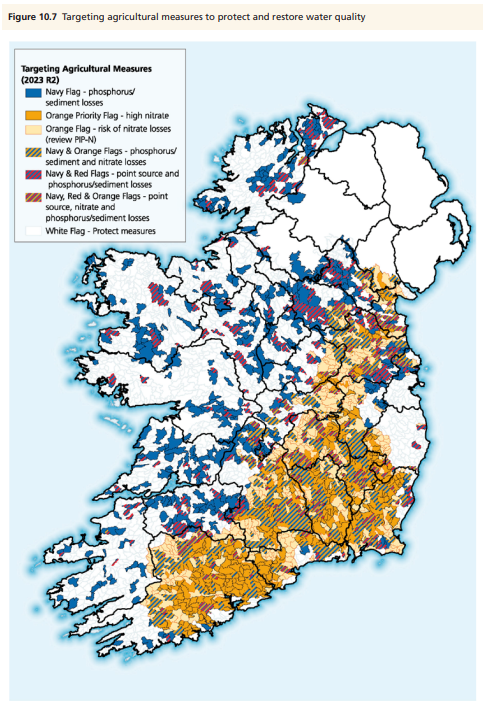 A changing country
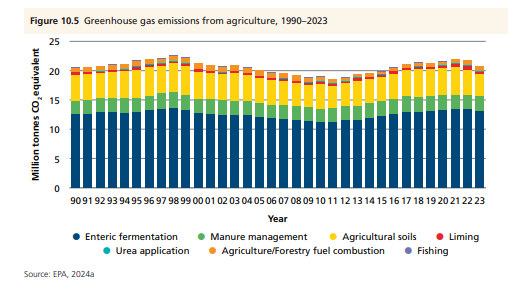 A changing country
Ireland’s CAP Strategic Plan 2023–2027/
Agri-environmental schemes
Food Vision 2030
The National Biodiversity Action Plan
Water Action Plan 2024
A changing country
Nitrates Action Programme
Teagasc marginal abatement cost curves
Agricultural Sustainability Support and Advice Programme
European Innovation Partnership, LIFE and other locally led environmental projects
Teagasc Signpost Programme
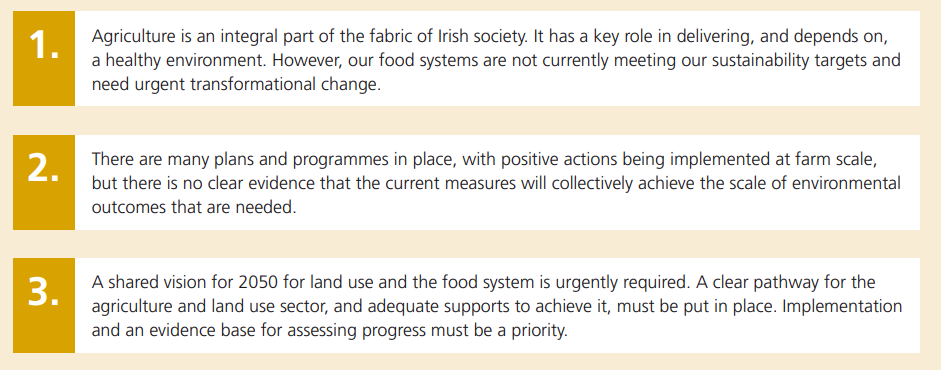 A changing country
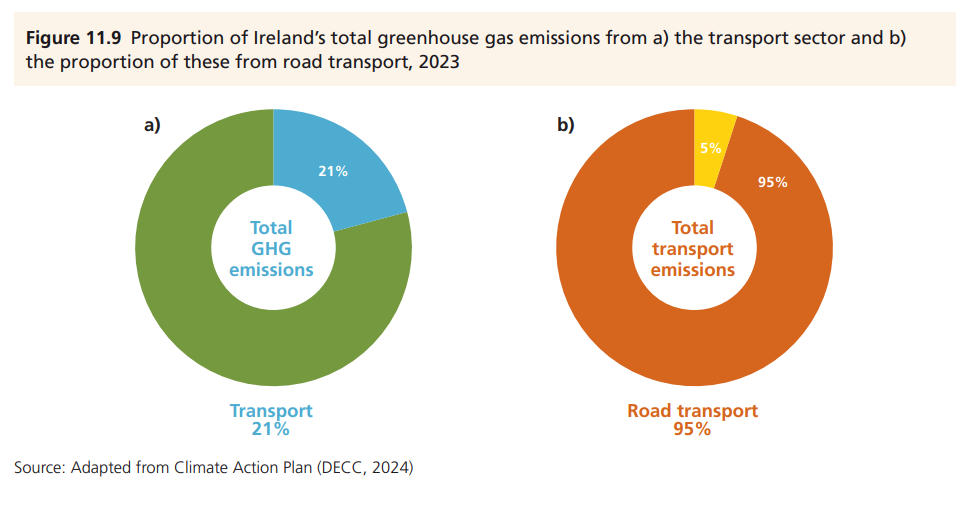 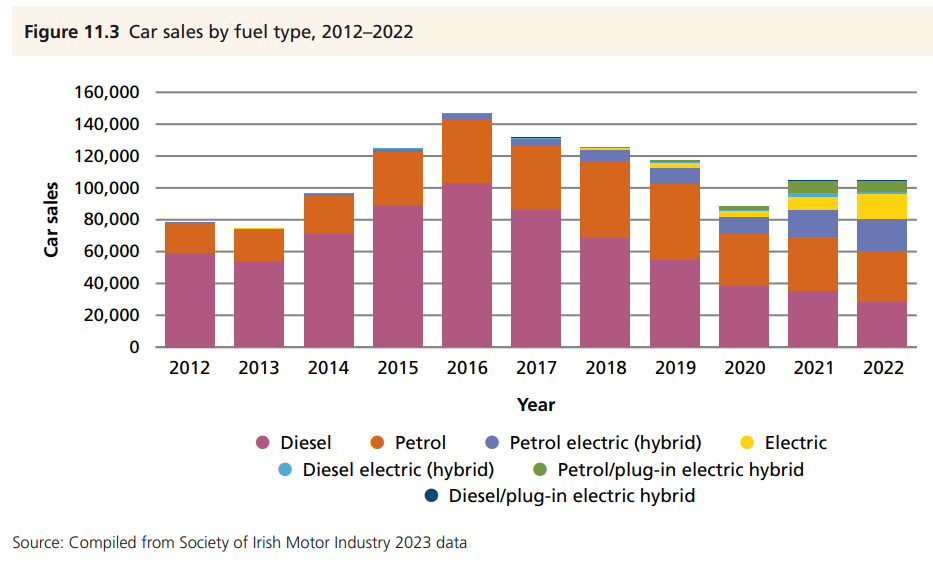 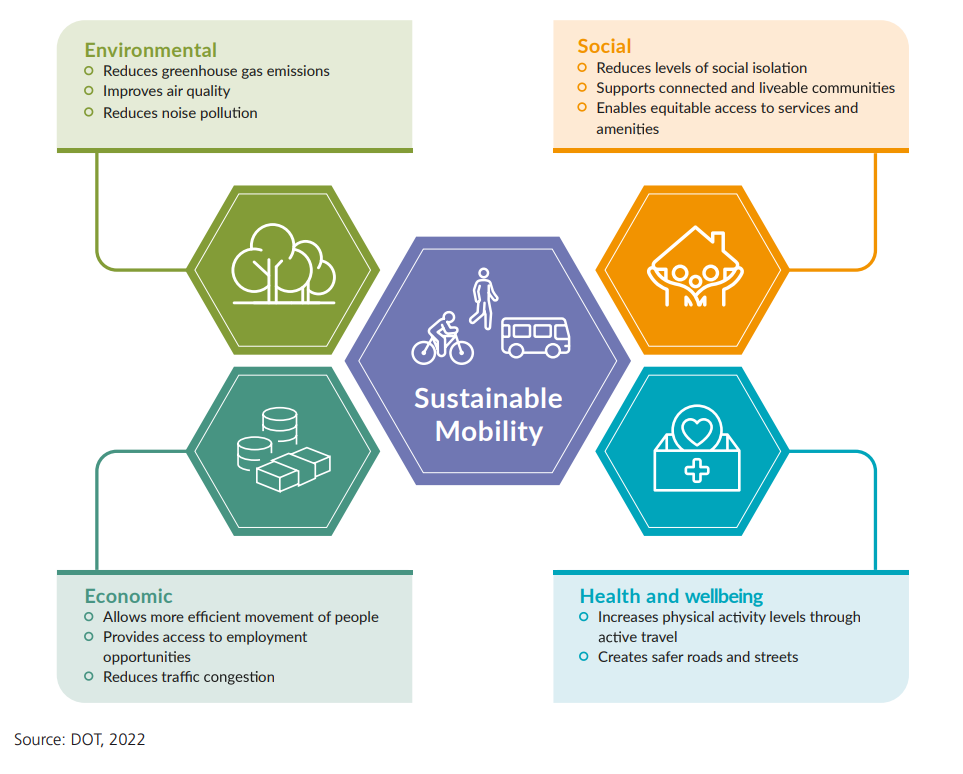 Climate Action Plan
National Sustainable Mobility Policy
Moving Together: A Strategic Approach to the Improved Efficiency of the Transport System in Ireland
Dublin, Cork, Galway, Limerick and Waterford Metropolitan Area Transport Strategies
National Investment Framework for Transport in Ireland
Renewable Transport Fuel Policy 2023–2025
National Road EV Charging Network Plan
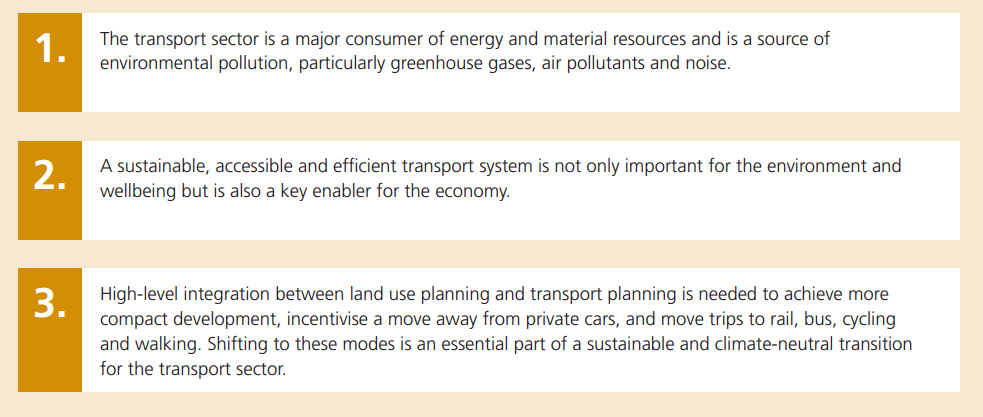 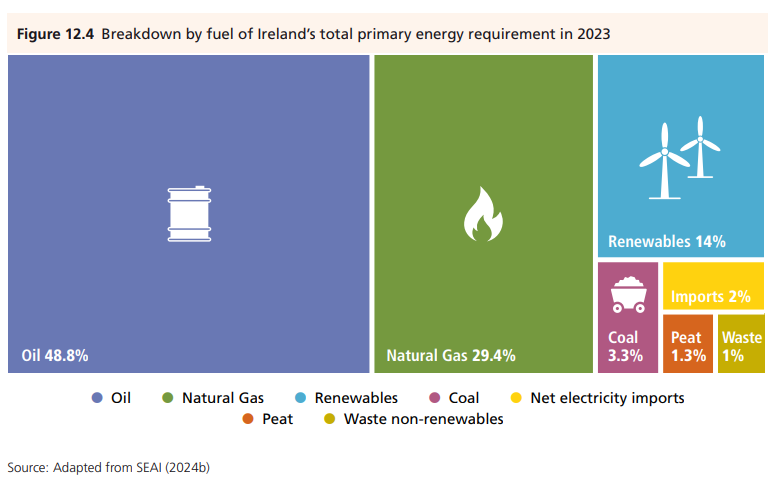 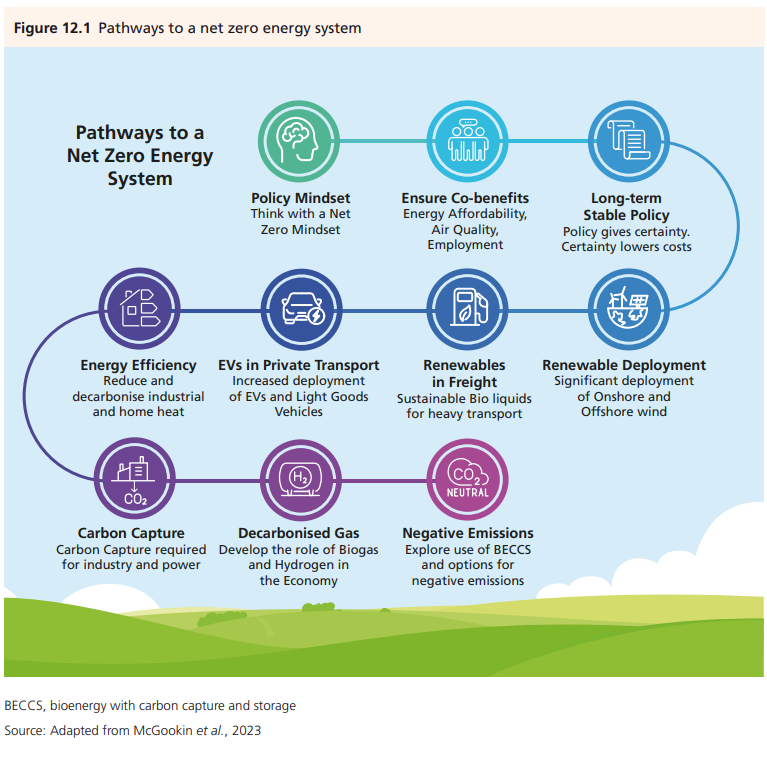 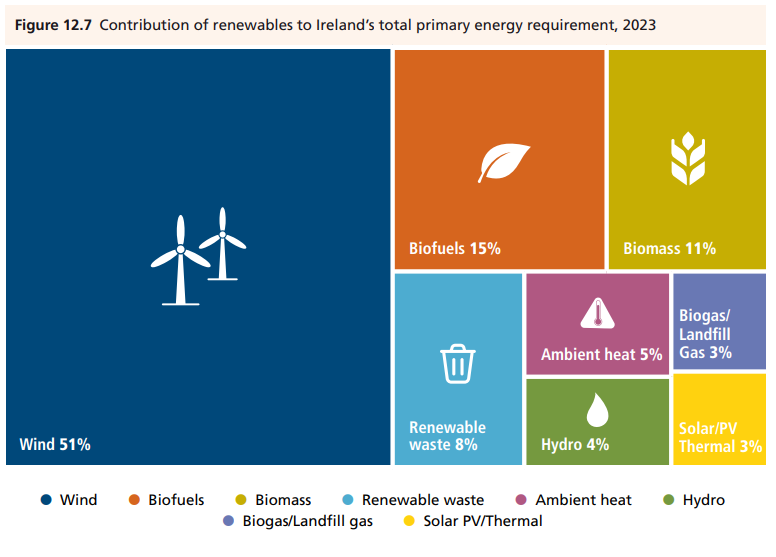 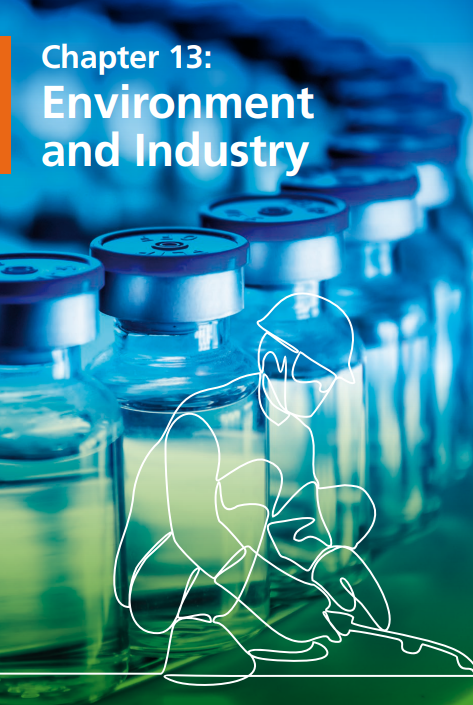 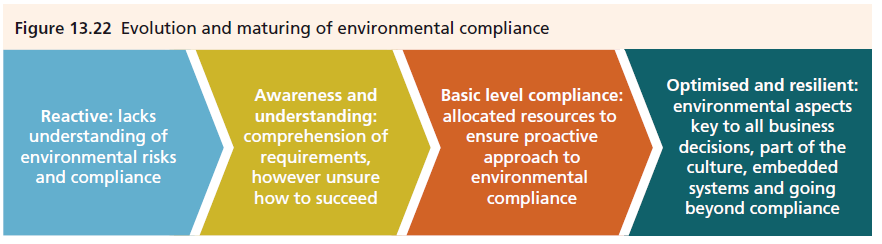 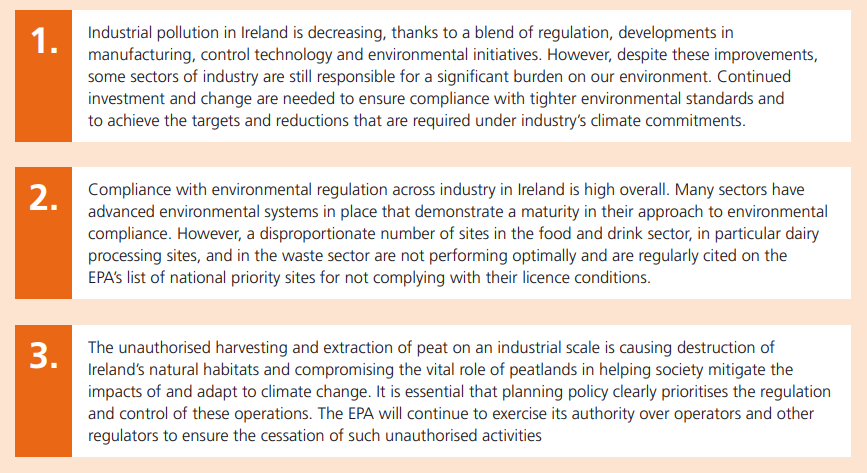 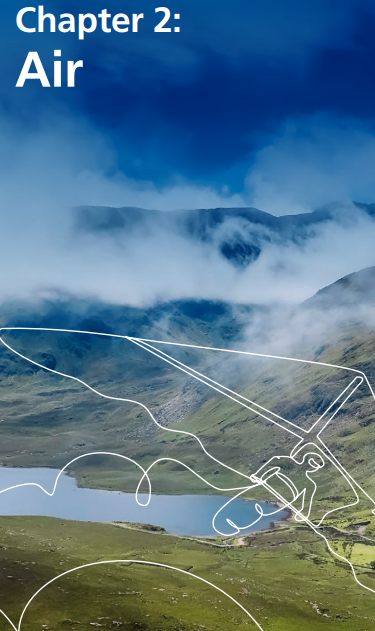 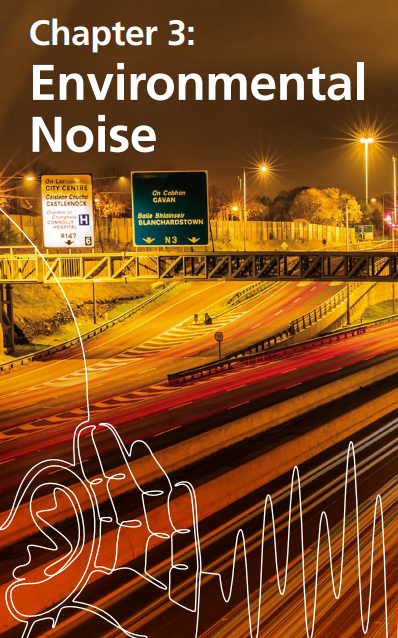 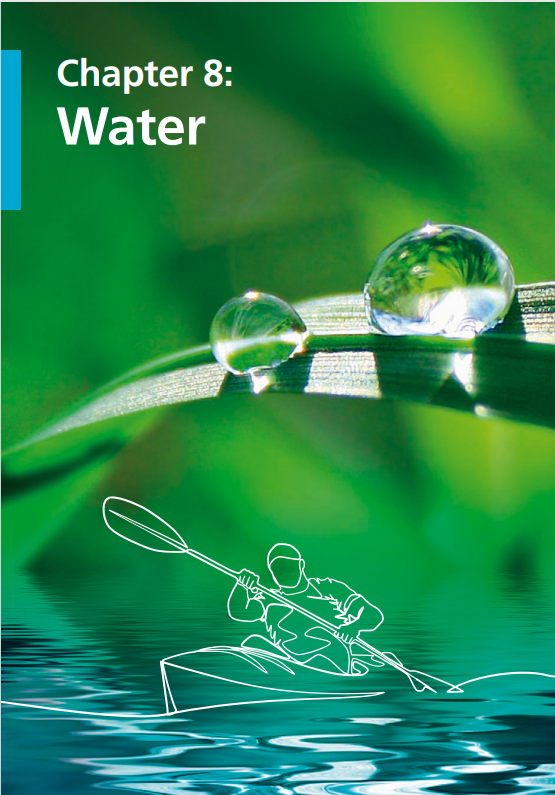 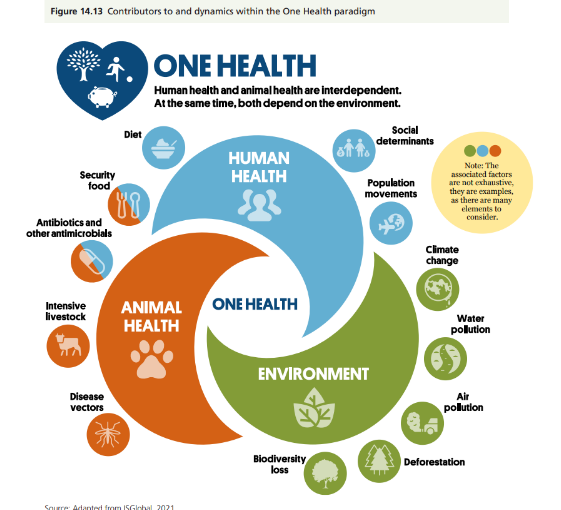 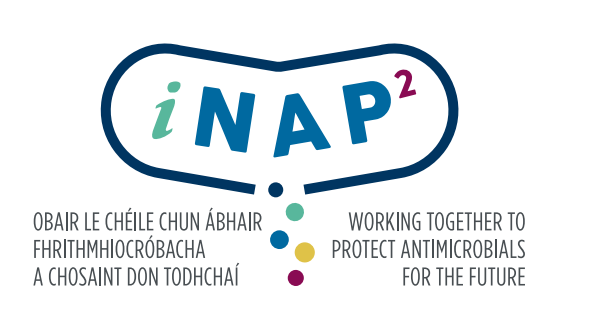 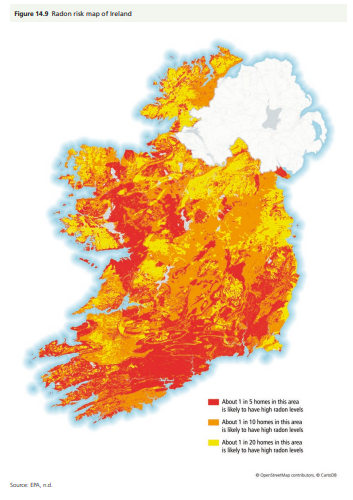 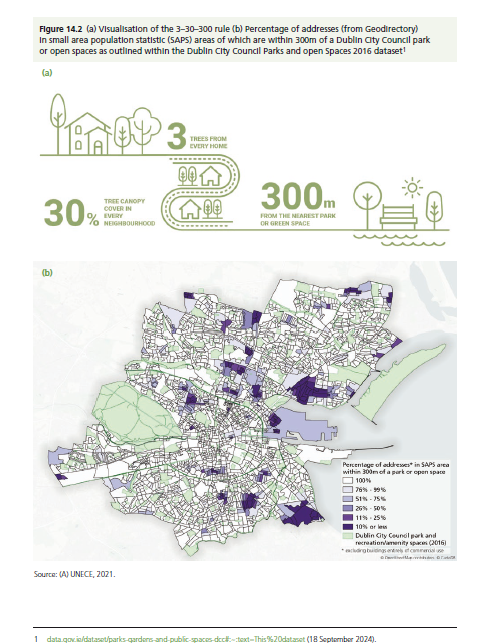 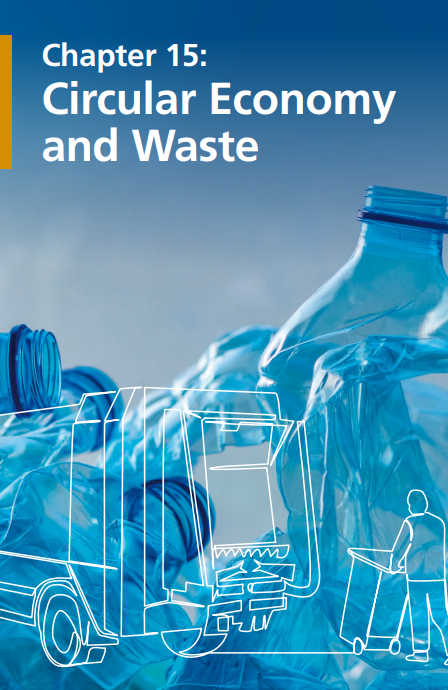 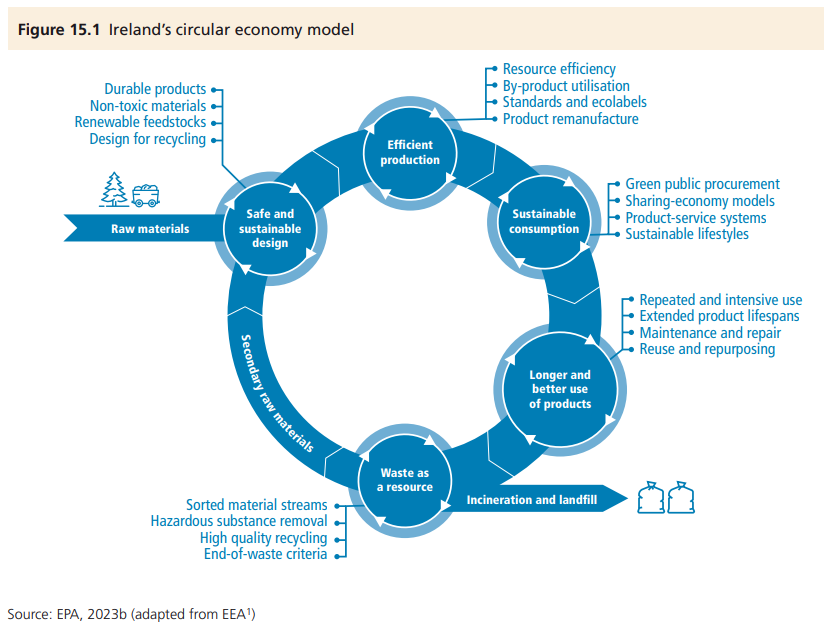 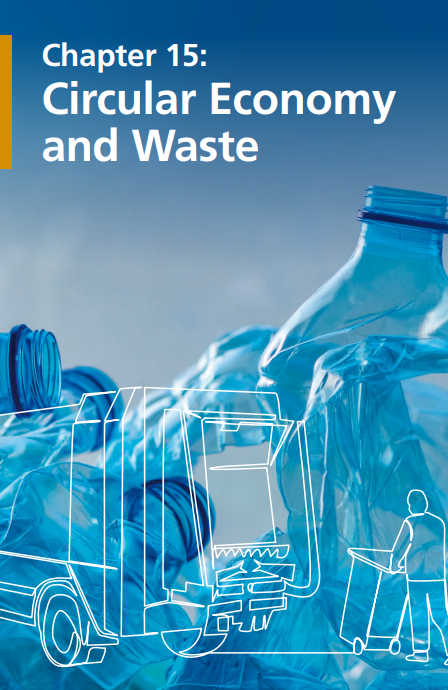 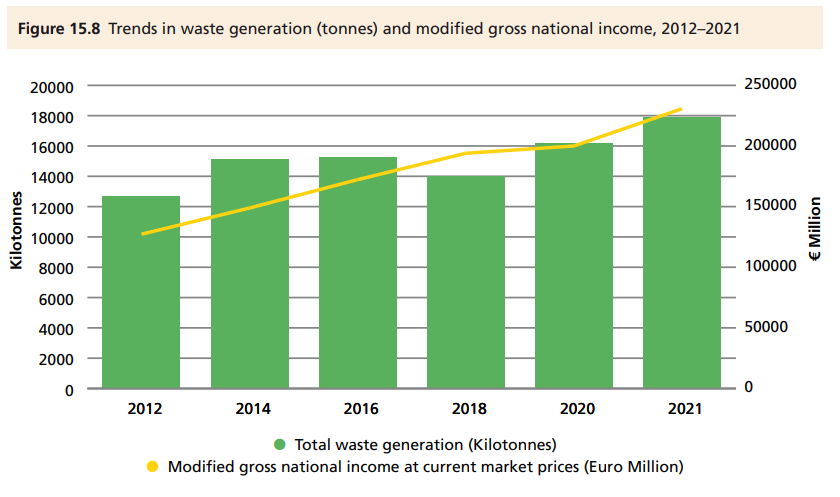 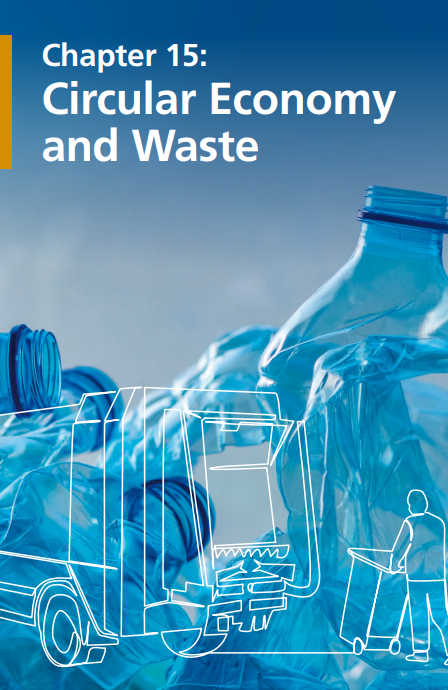 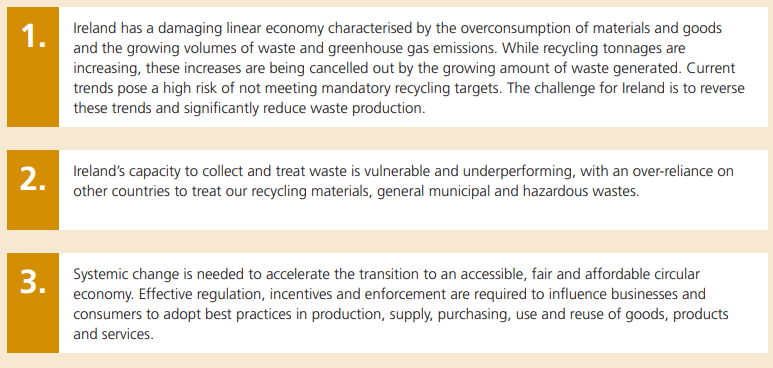 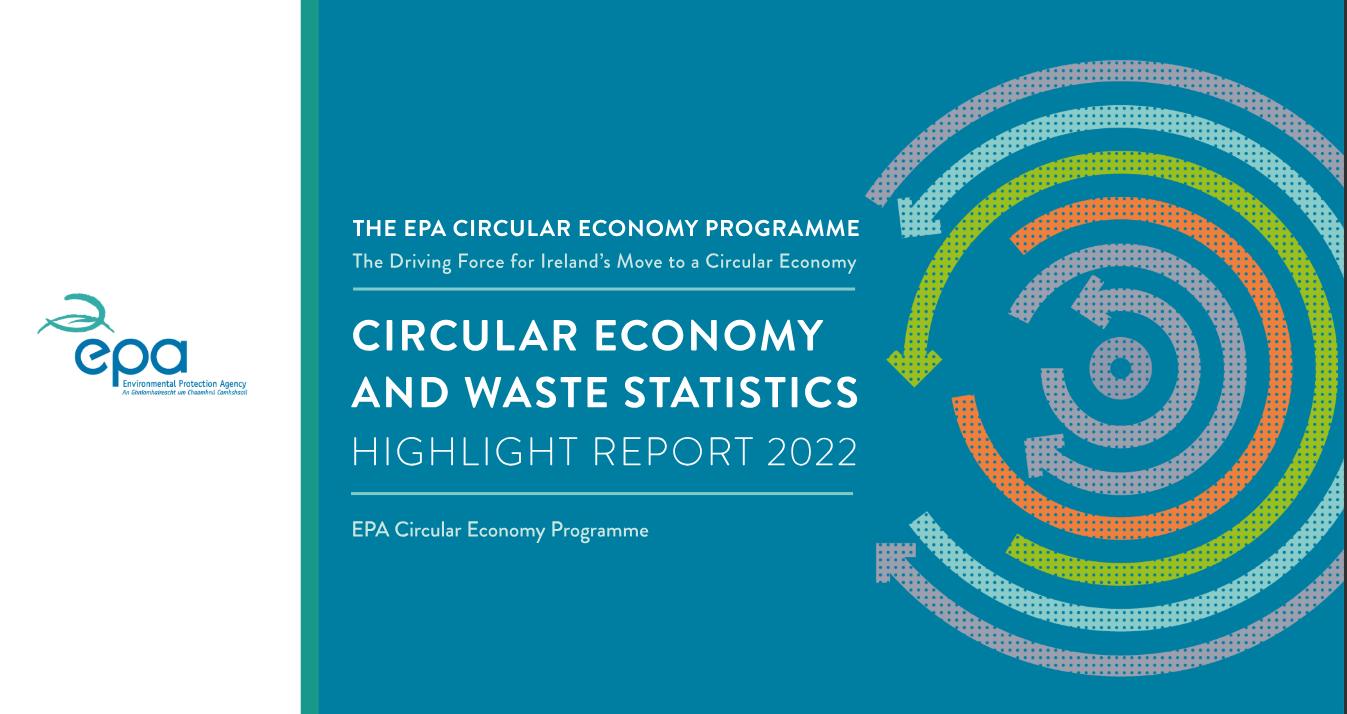 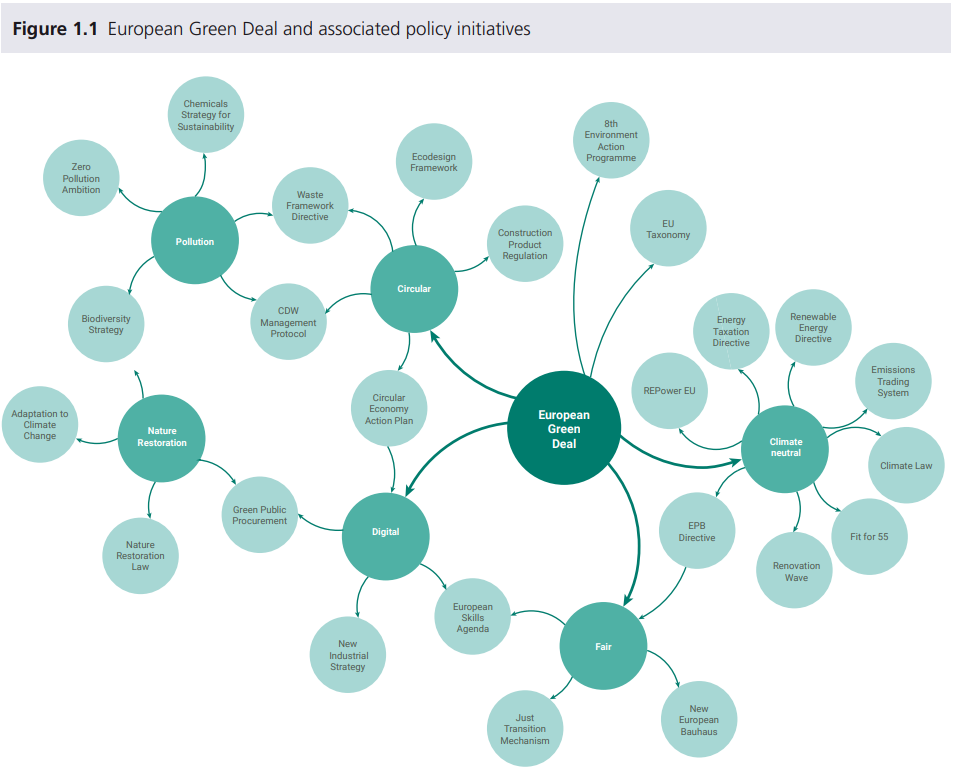 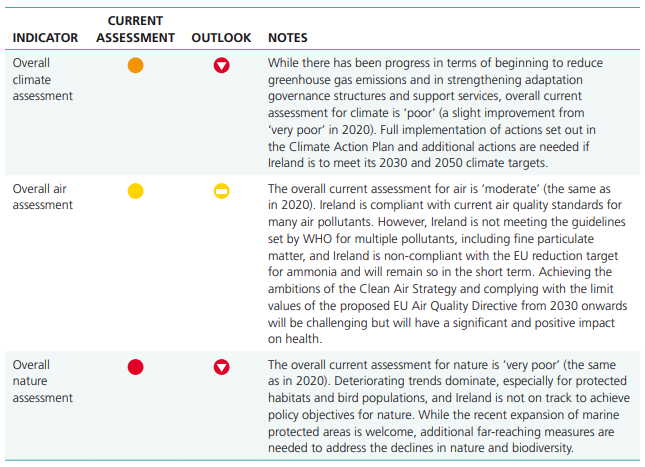 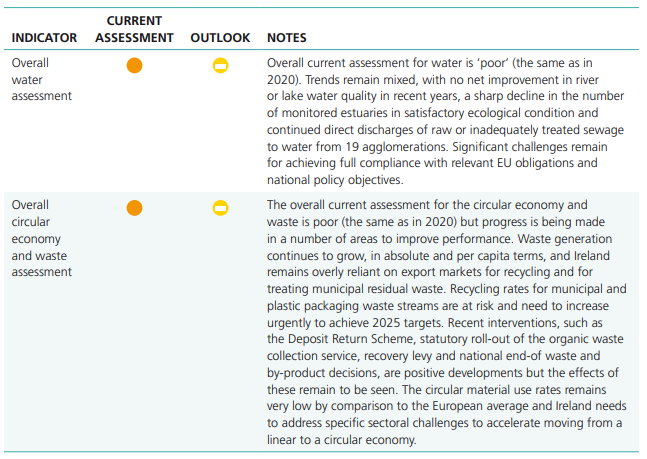 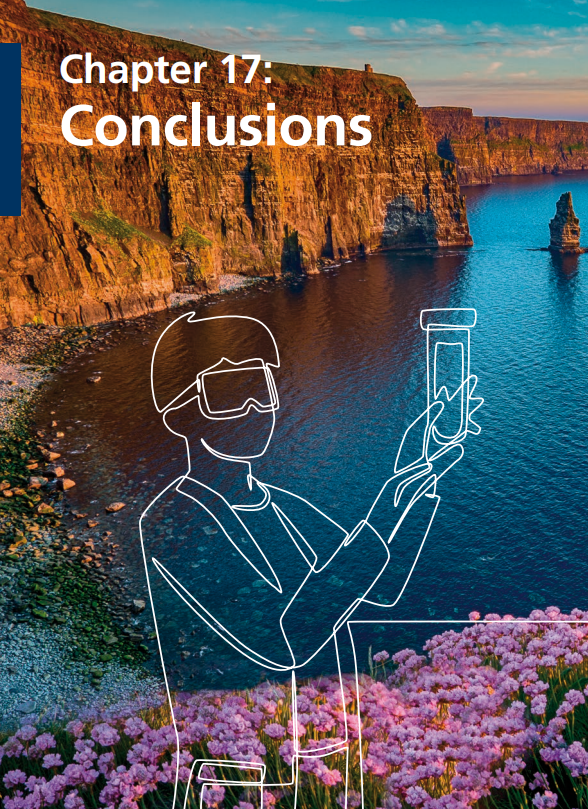 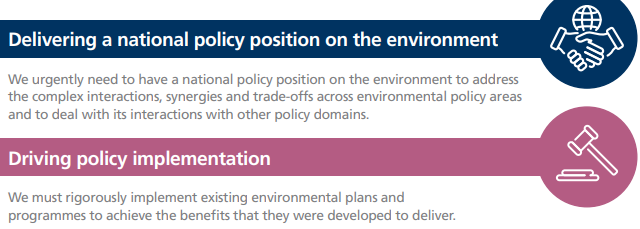 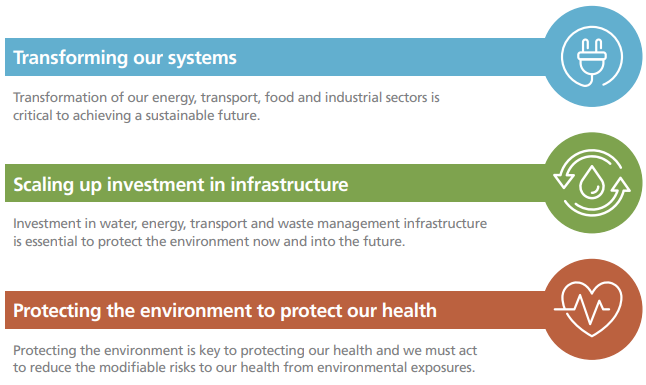 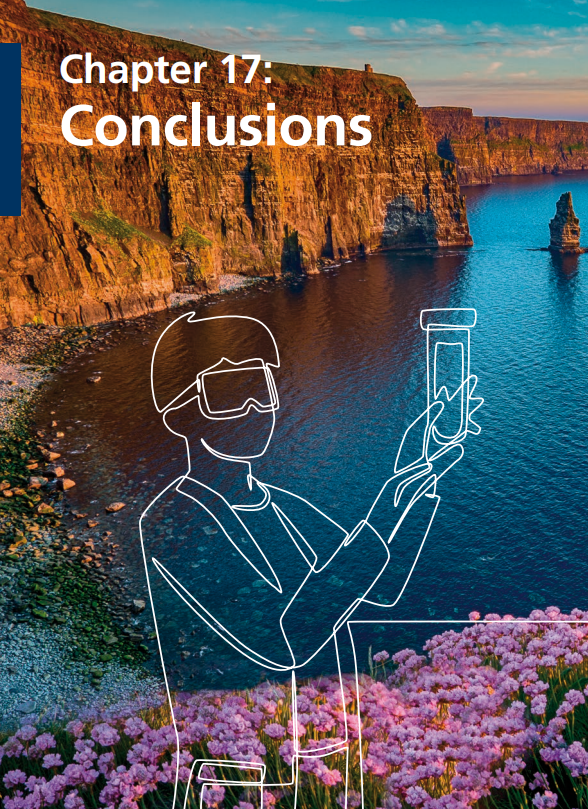 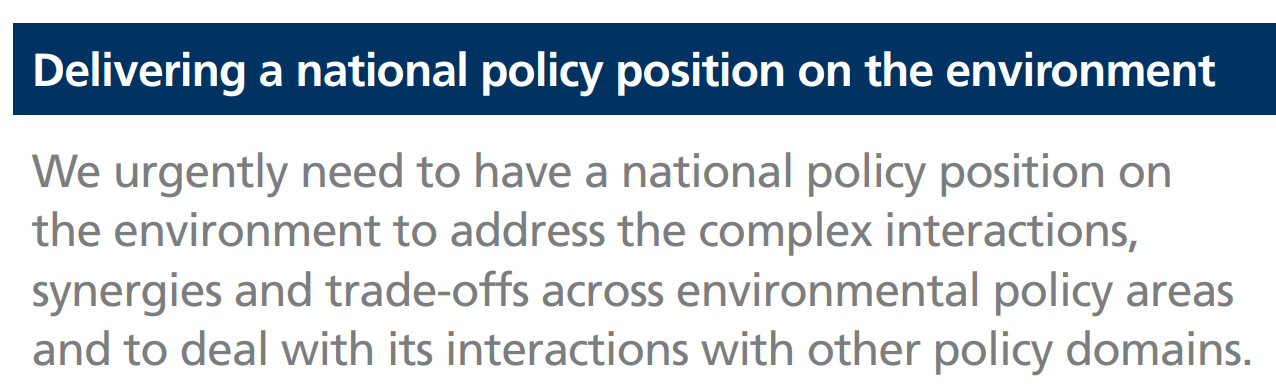 UN Agenda for Sustainable Development enhance policy coherence as an essential means of implementation of all the SDGs
Synergies: “climate change and biodiversity loss” and trade offs
Guide implementation
Ambitious Vision for Ireland’s Environment, 
Climate Action and Low Carbon Development (Amendment) Act 2021: transition to a climate-resilient, biodiversity-rich, environmentally sustainable and climate-neutral economy by 2050
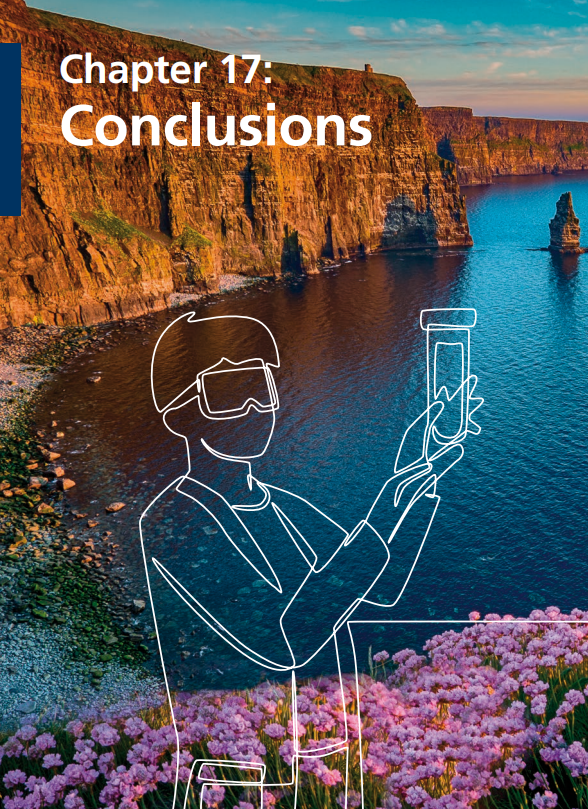 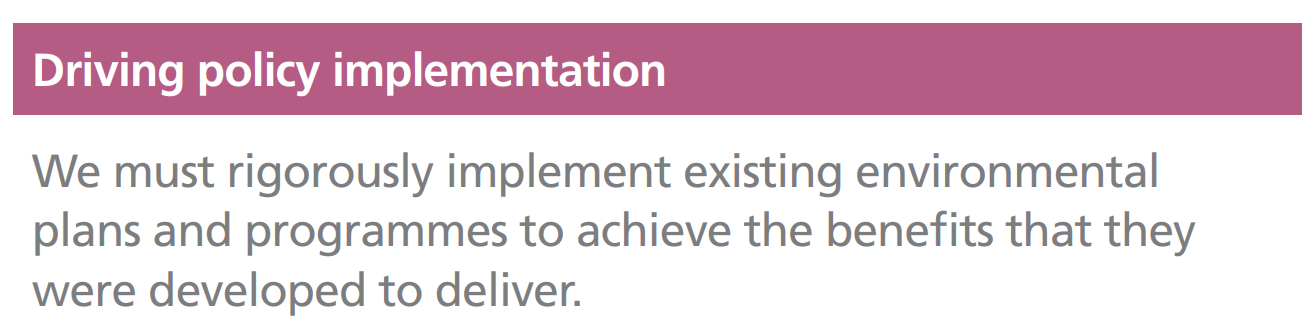 Legal Commitments: e.g 
Urban Waste Water Treatment Directive 
Water Framework Directive 
European Climate Law (EU 2021/1119).
National Emissions Reduction Commitments Directive
Enforcement of environmental laws by all authorities
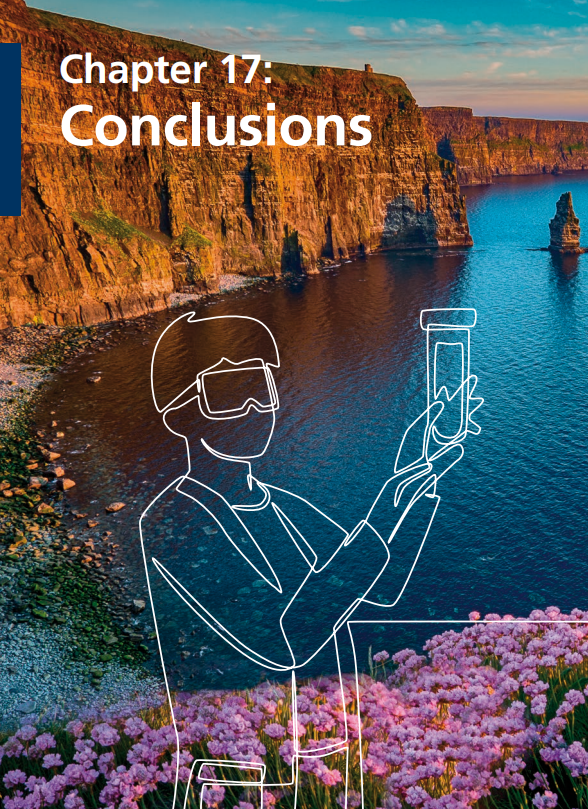 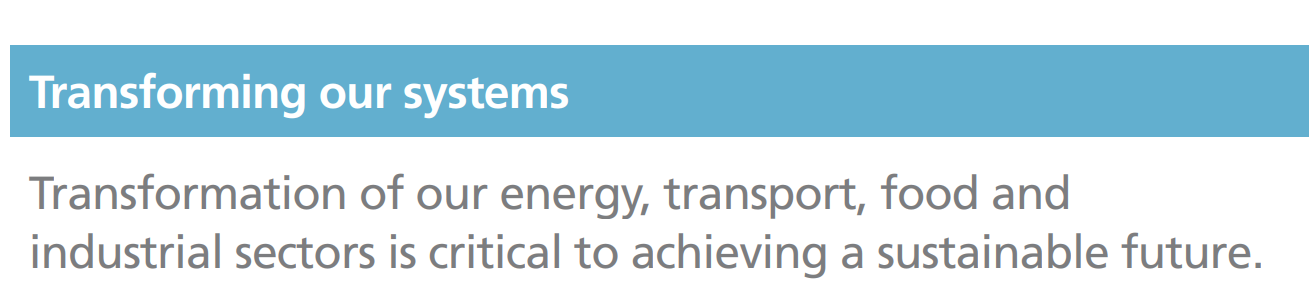 European Environment Agency: Environmental and sustainability challenges ….are inextricably linked to economic activities and lifestyles
Shift our society on to a sustainable trajectory
Energy System 
Food System
Transport System
Industry
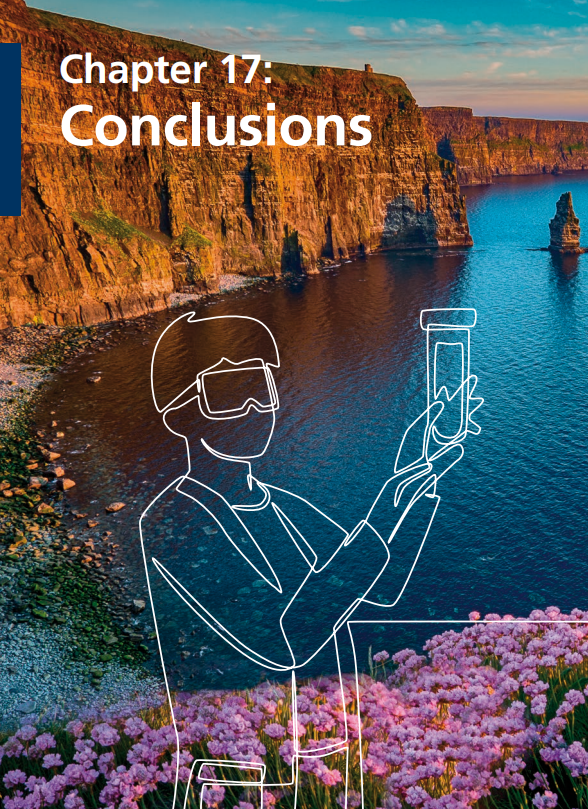 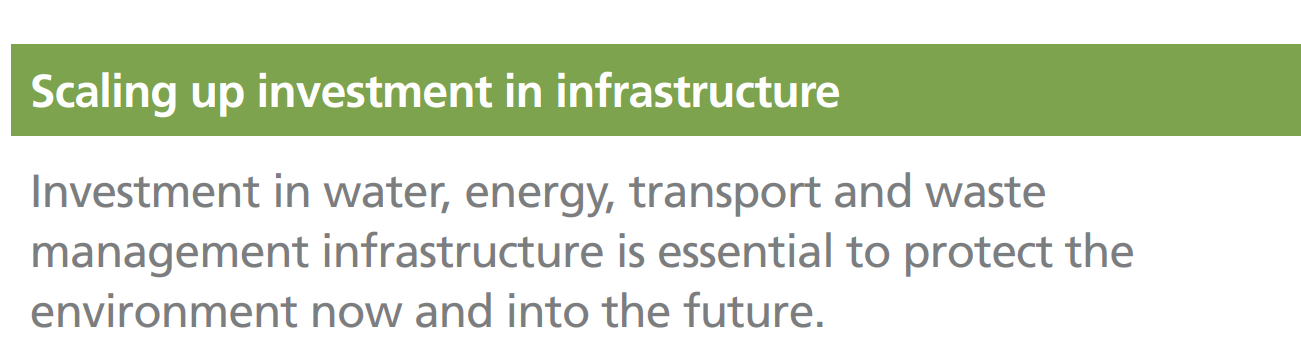 Population: 6.5 - 7 million by 2057
Waste Water Treatment
Resilience and Safe Water Supplies
National Electricity Grid
Renewable Electricity Generation  
Light rail
Repair, reuse and remanufacturing facilities
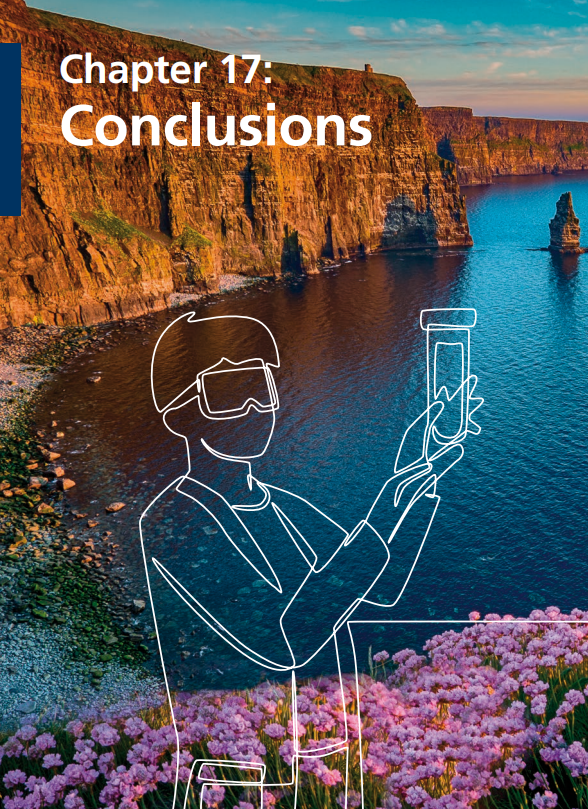 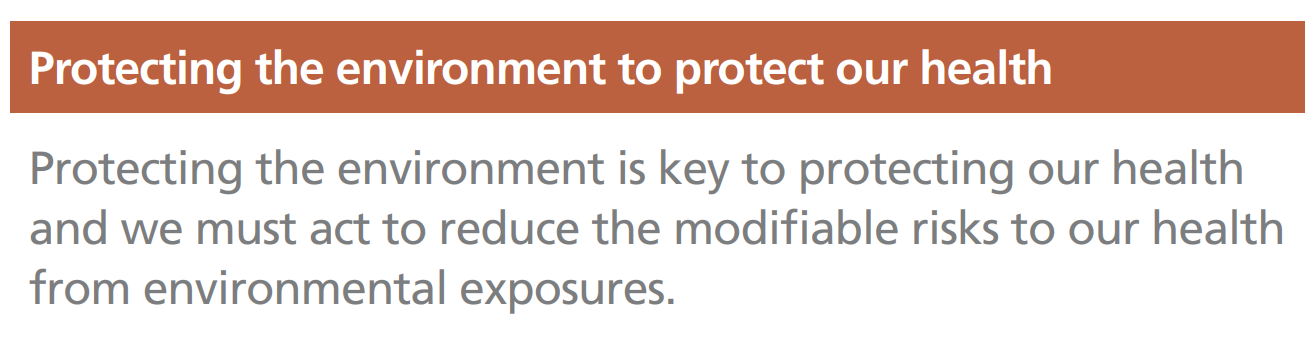 Positive impact of engaging with Nature: 
Better mental health and wellbeing, 
physical activity, 
stress reduction and social interactions.
Modifiable Harmful Exposures
Air: PM, Radon, NO2
Noise
Chemicals
Microbial/AMR
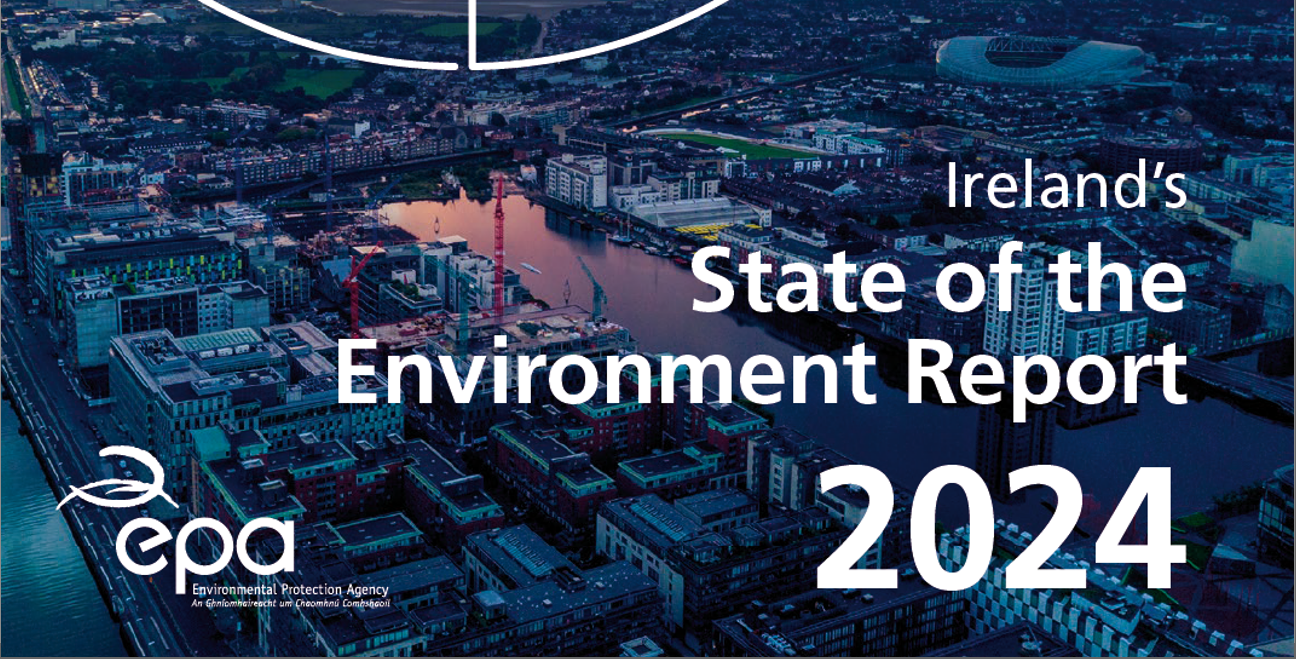 Title Page Options